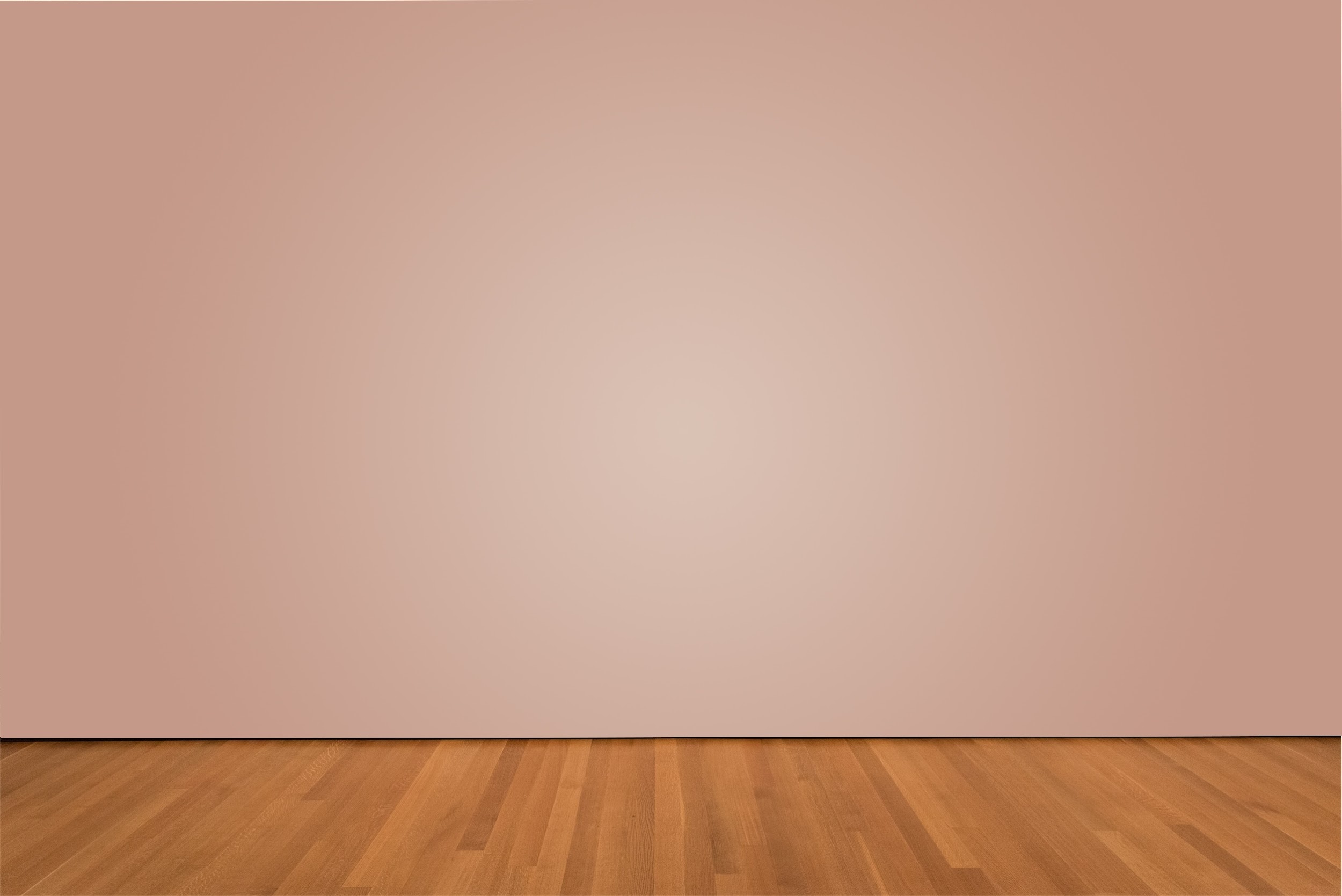 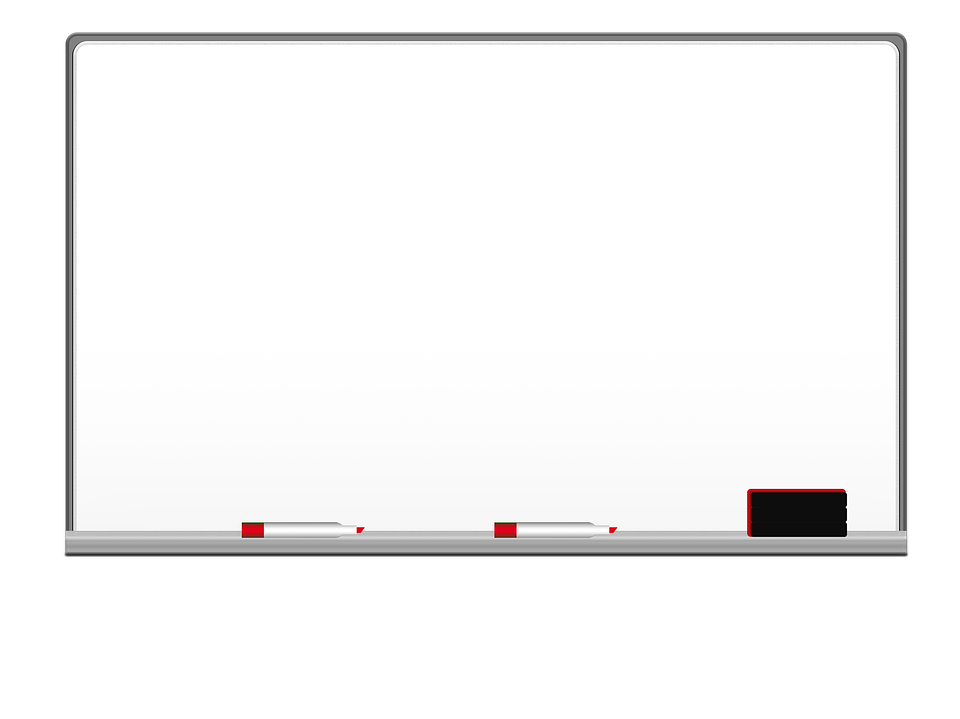 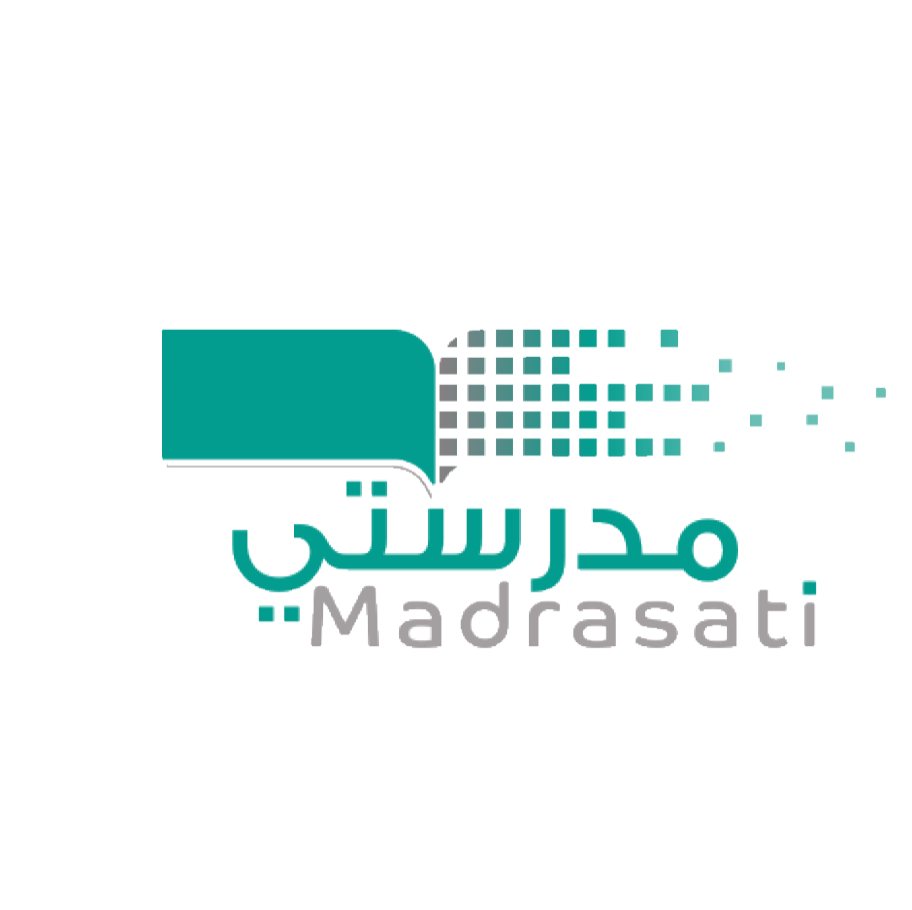 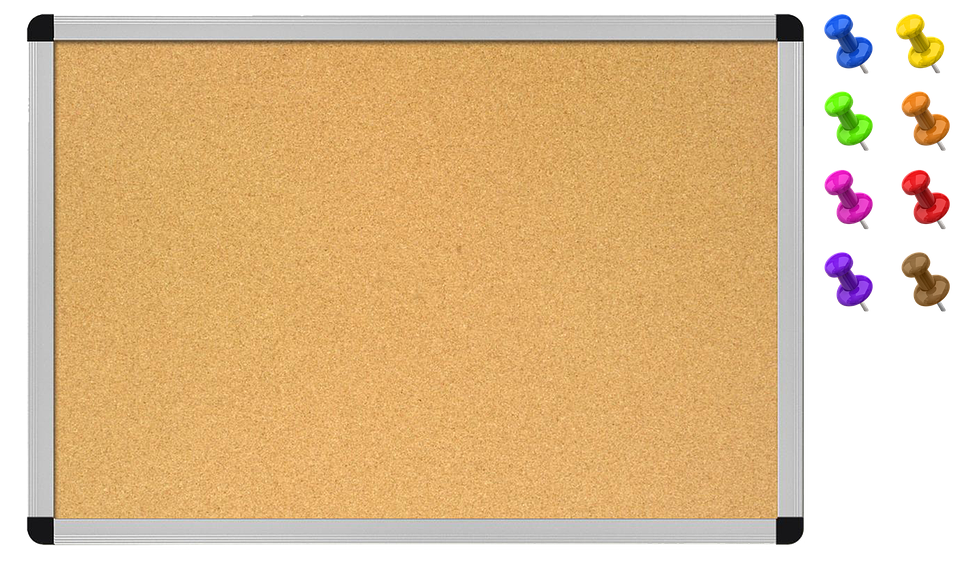 بسم الله الرحمن الرحيم
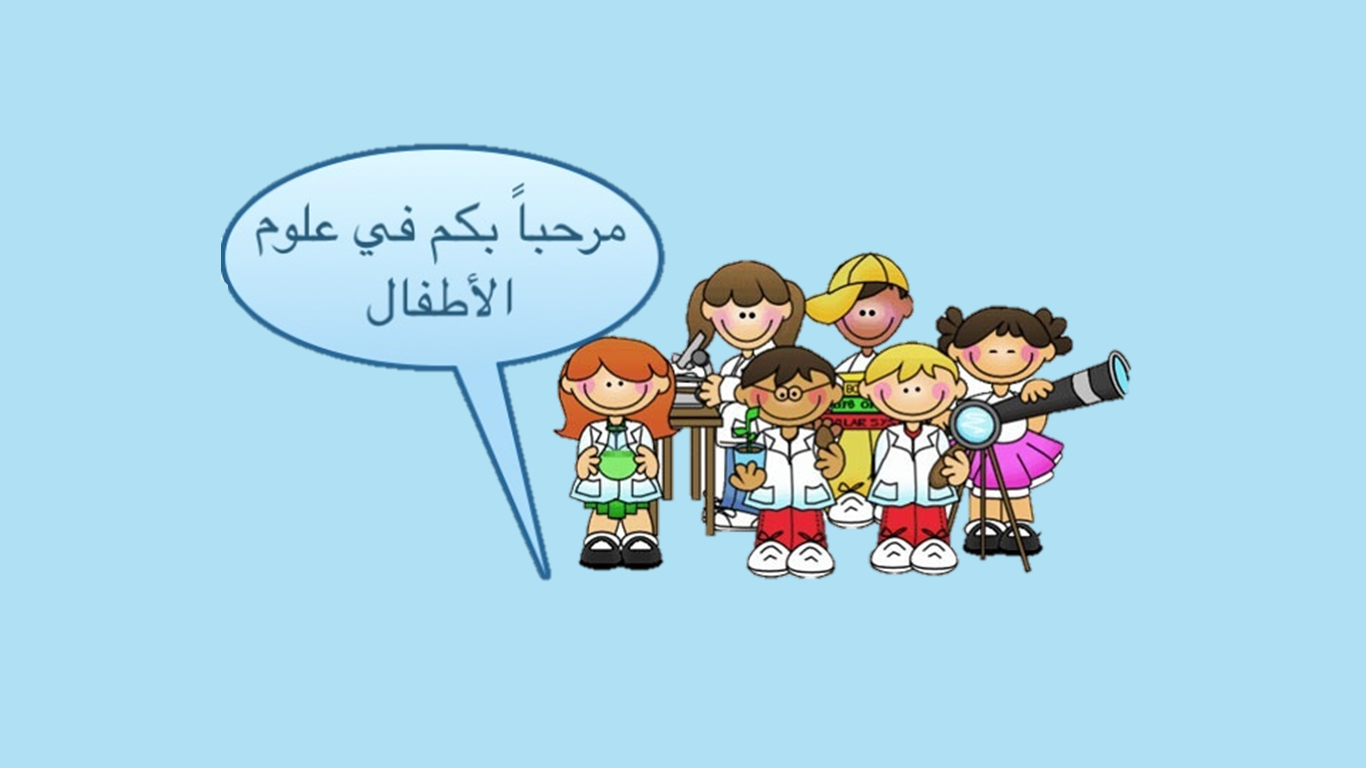 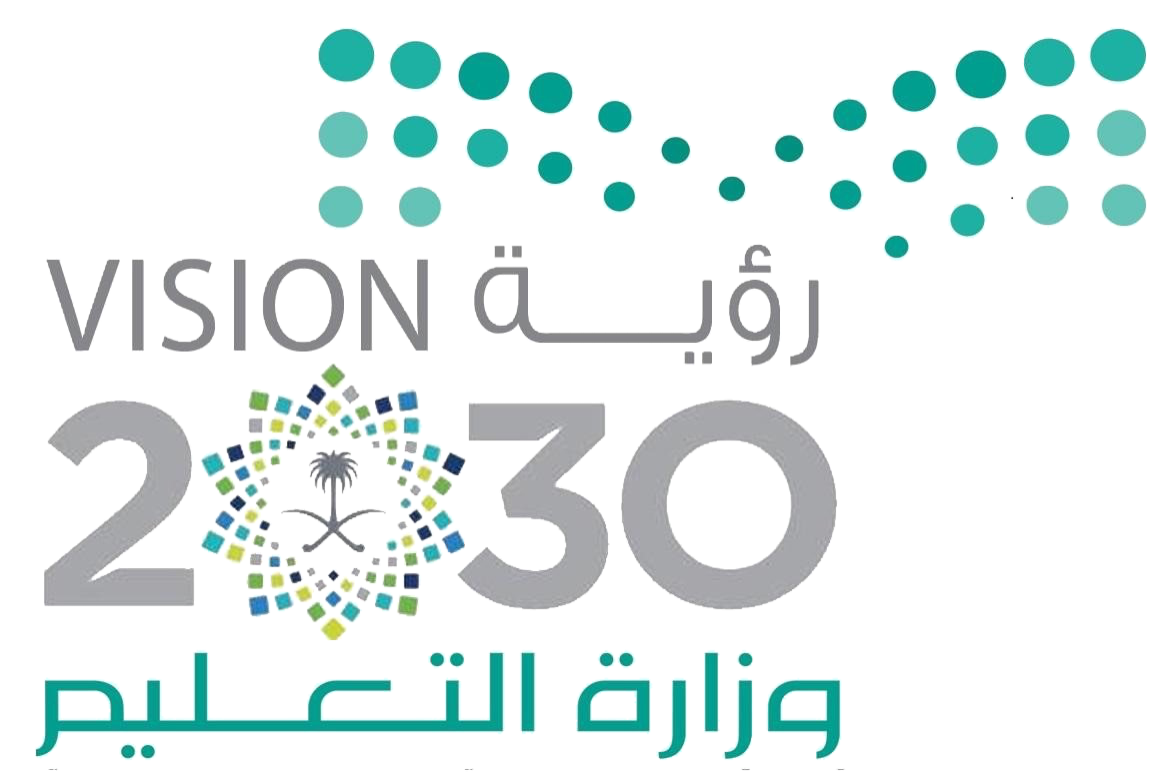 التاريخ :
/ 2  / 1434
المادة :
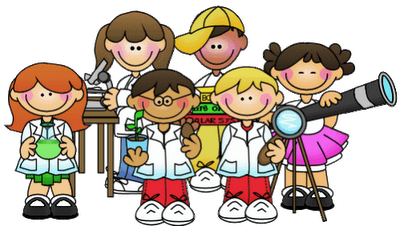 علوم
الصف :
ثالث
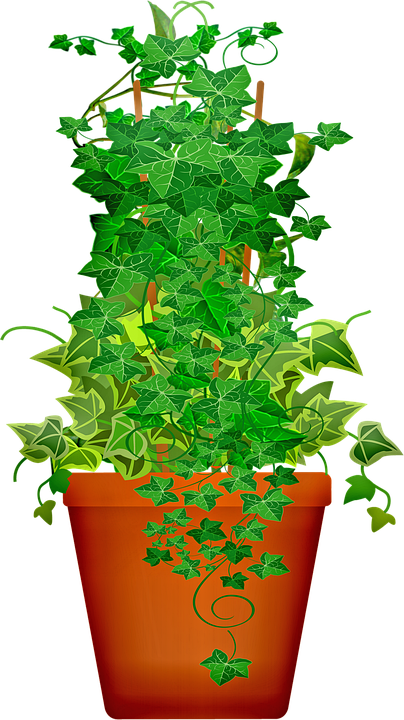 المعلمة : عبير الثقفي
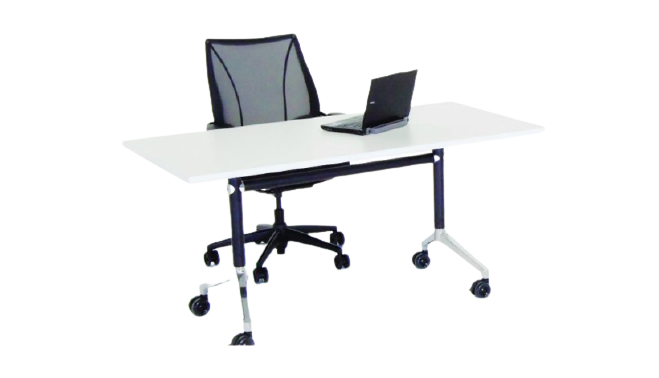 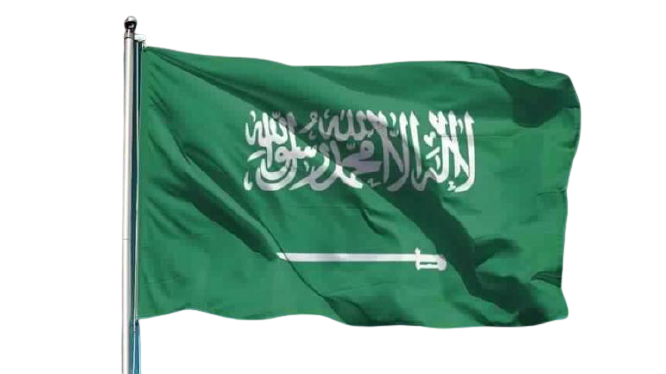 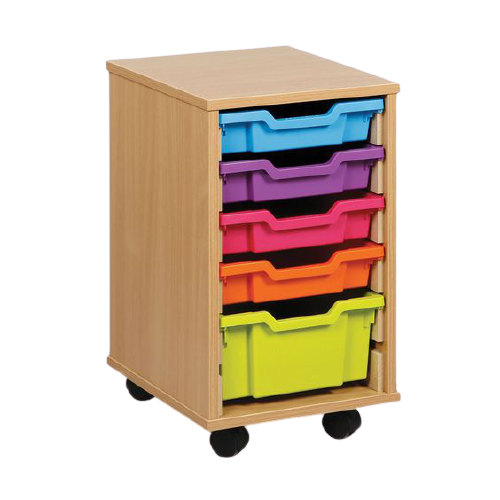 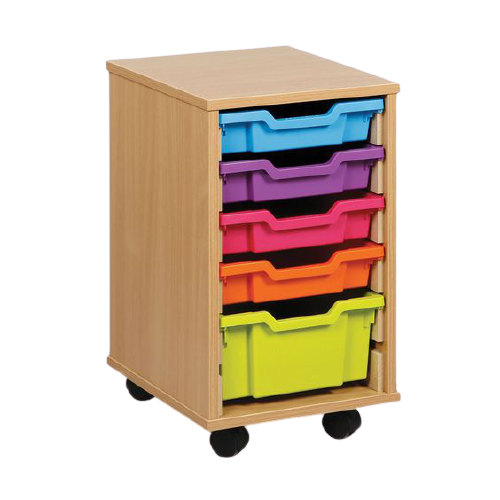 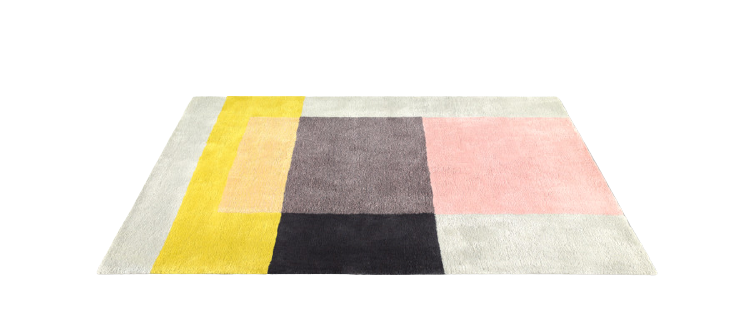 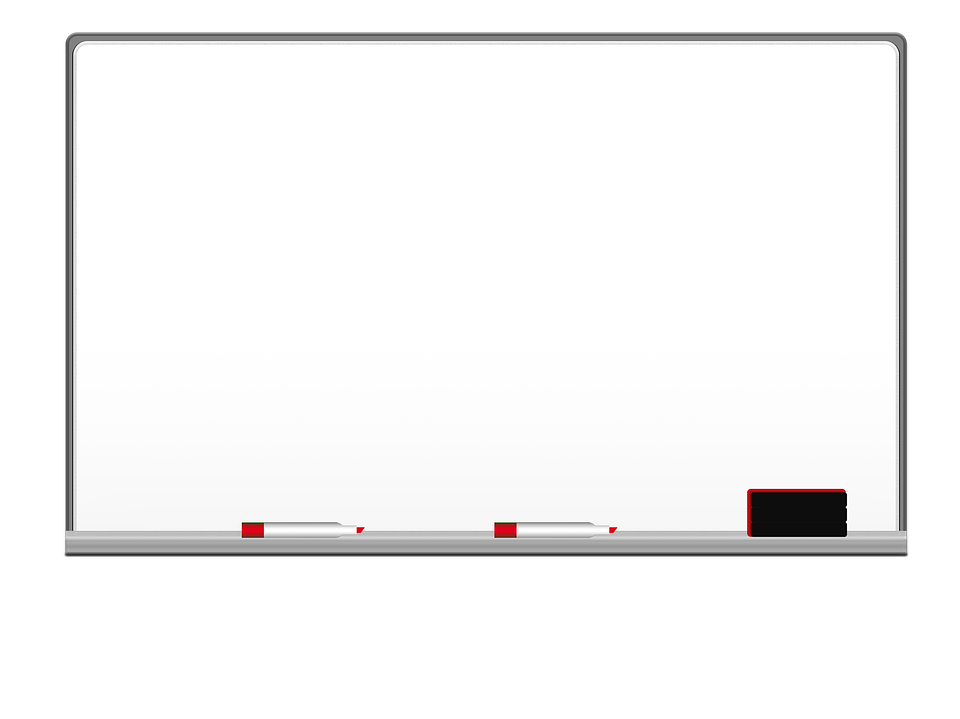 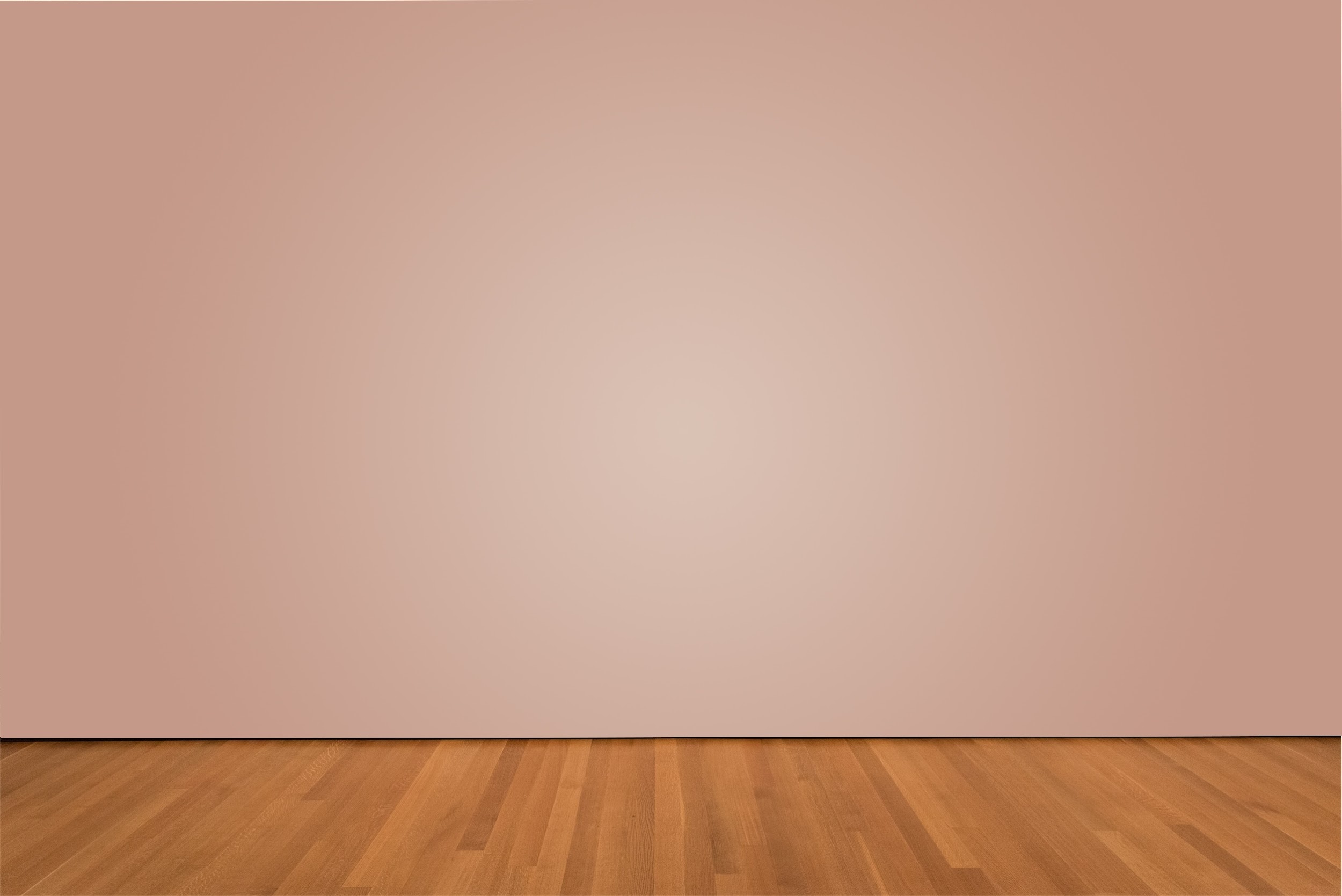 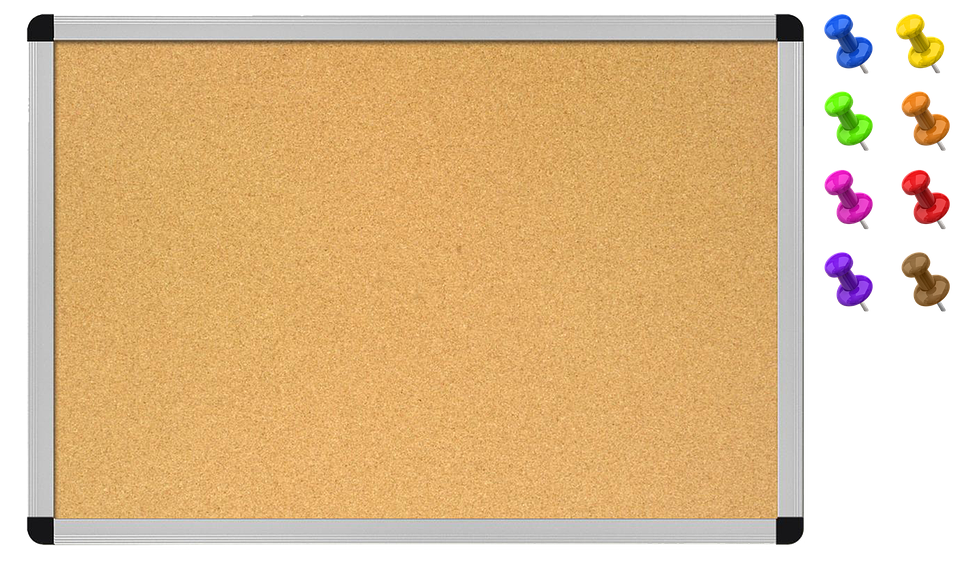 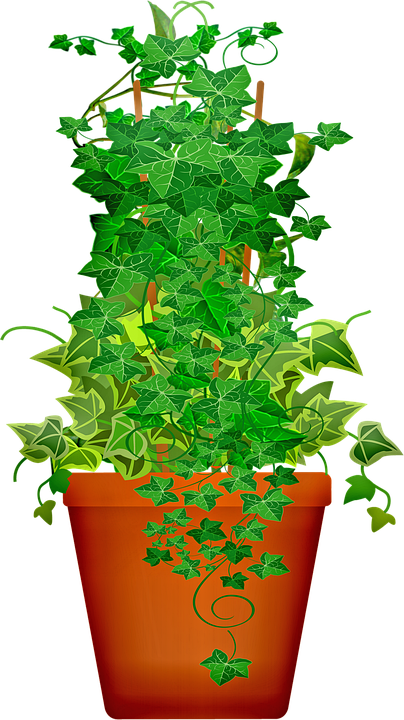 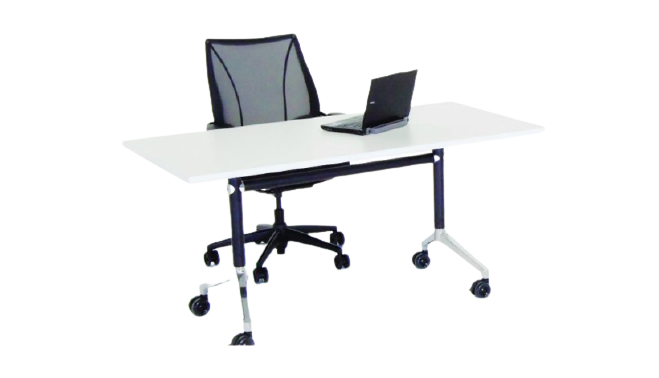 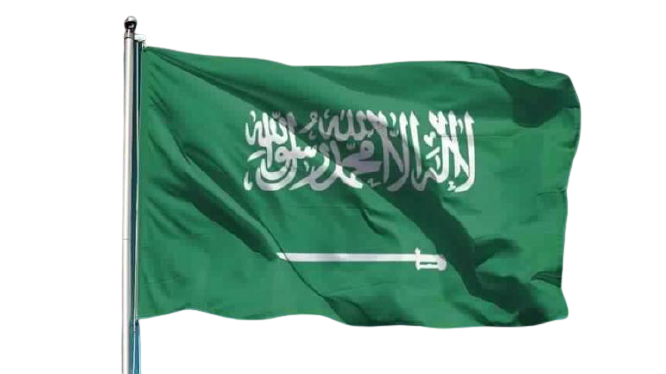 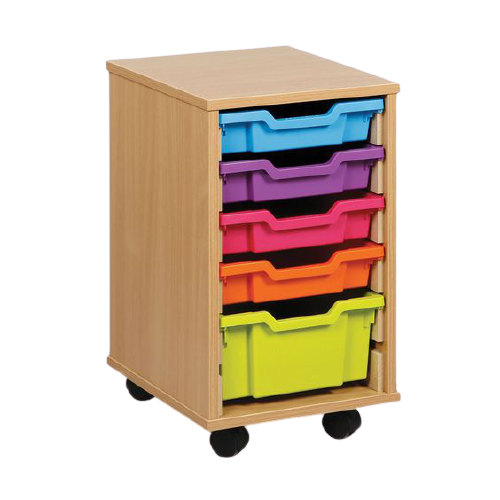 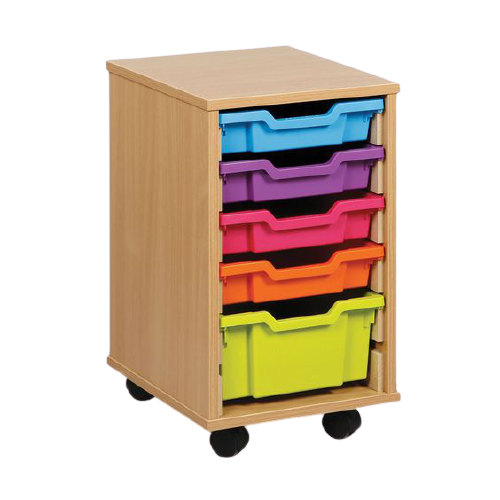 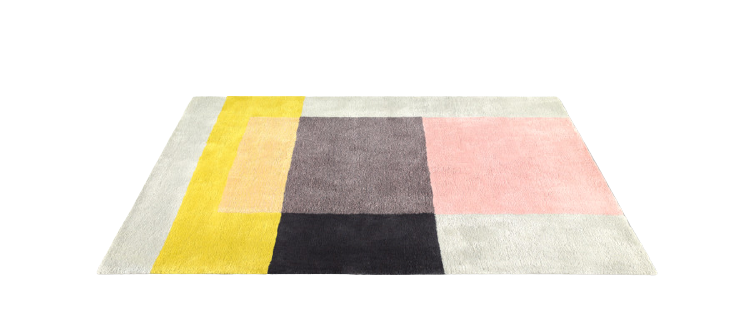 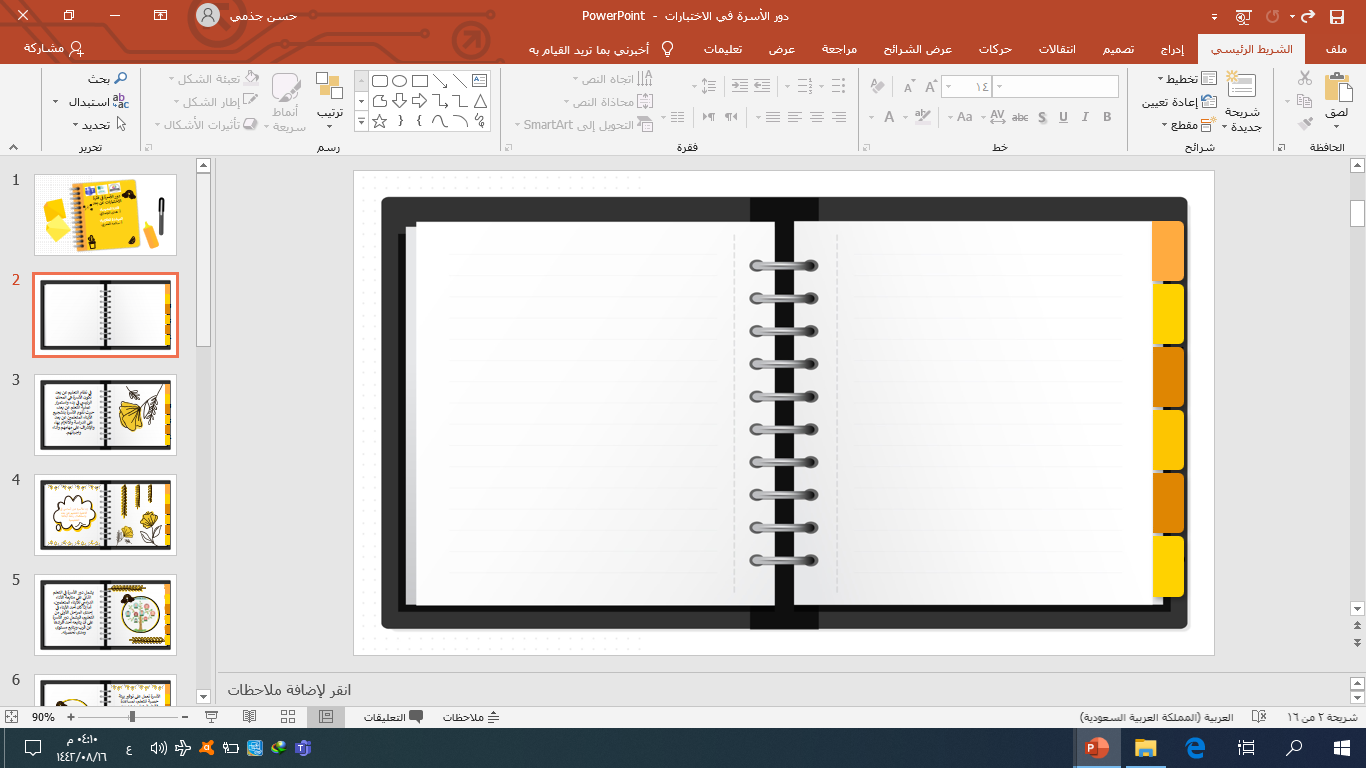 قوانين التعلم عن بعد
كيف أكون مميزة؟
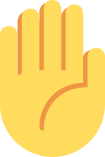 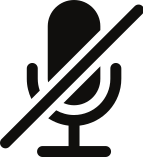 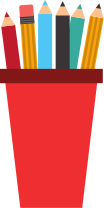 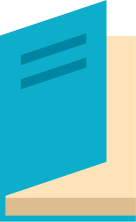 رفع اليد
للمشاركة
اغلاق
 المايك
جهز
أدواتك المدرسية
كتابك 
المدرسي
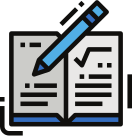 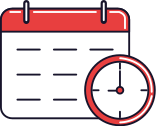 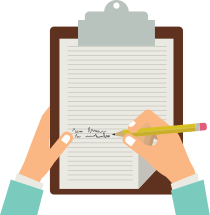 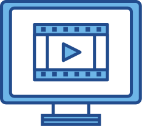 الالتزام 
بوقت الحصة
تسليم الواجب
قبل
تاريخ الاستحقاق
دون ملاحظاتك
المهمه
انتبه جيدا 
للشرح
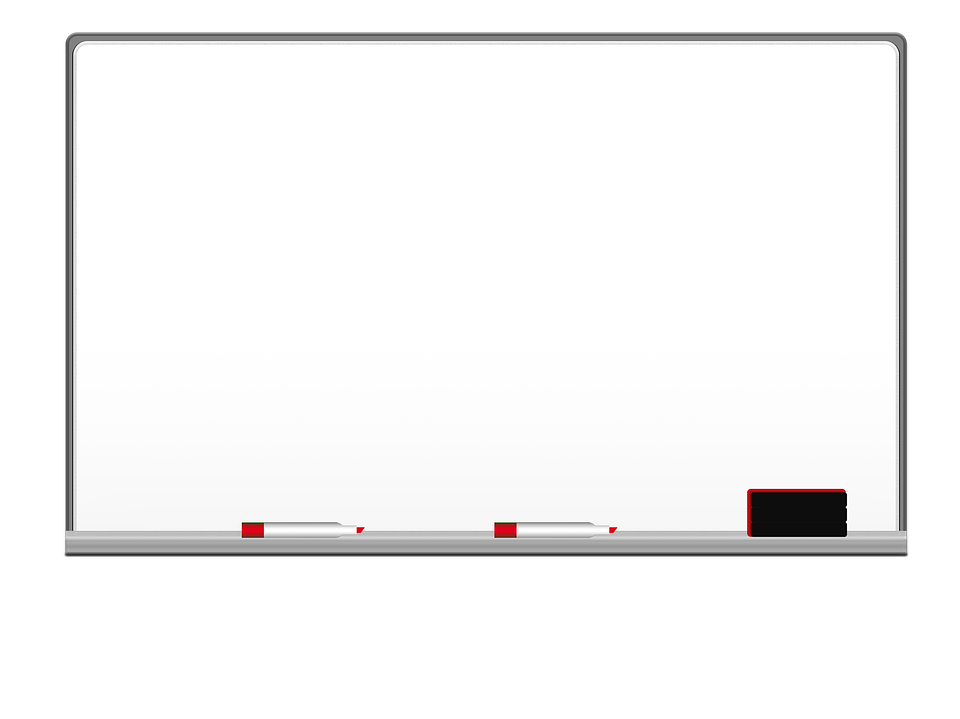 الوحدة الأولى
كتاب الطالب ص 50
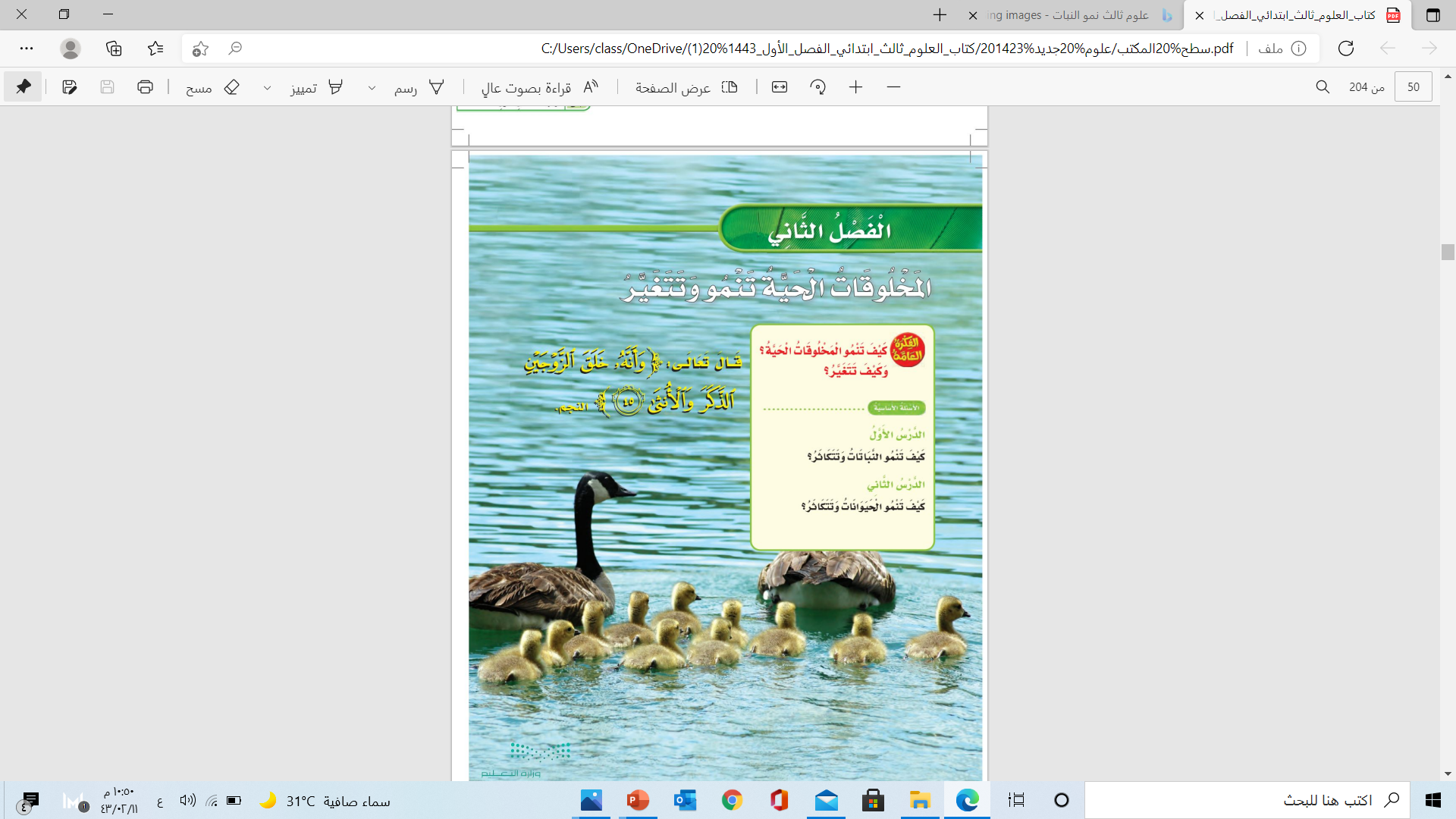 المخلوقات الحية تنمو وتتغير
الفصل الثاني
المخلوقات الحية تنمو وتتغير
السؤال الأساسي : كيف تنمو النباتات وتتكاثر  ؟
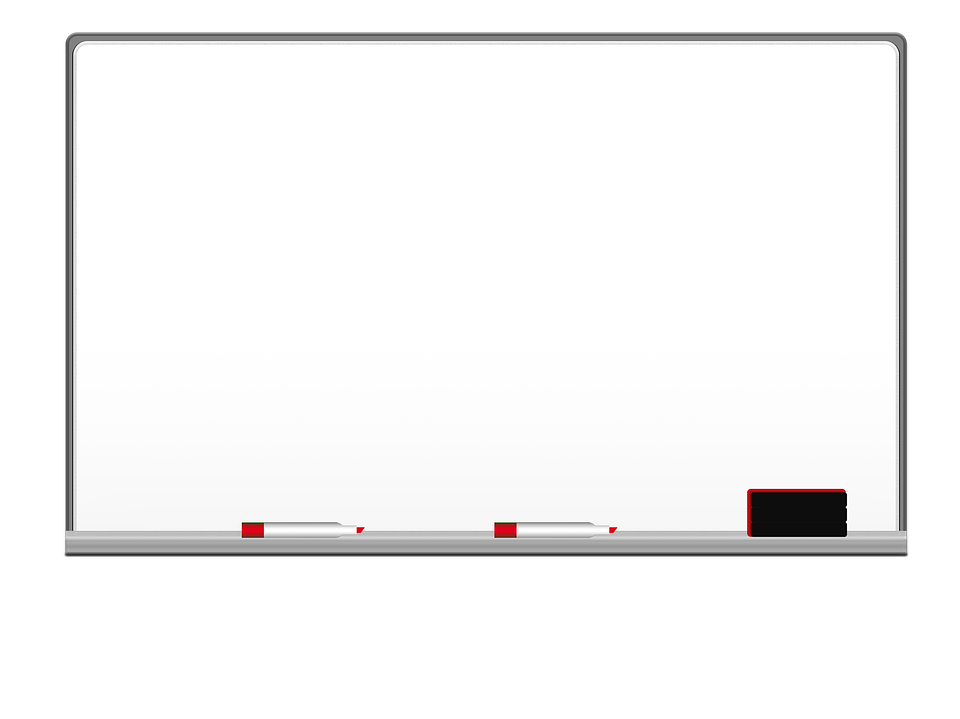 الوحدة الأولى
كتاب الطالب ص 51
الفصل الثاني
دورات حياة النباتات
المخلوقات الحية تنمو وتتغير
الدرس الأول
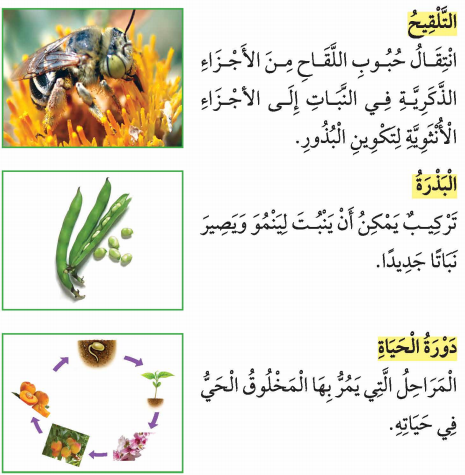 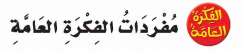 أقرأ وأتعلم
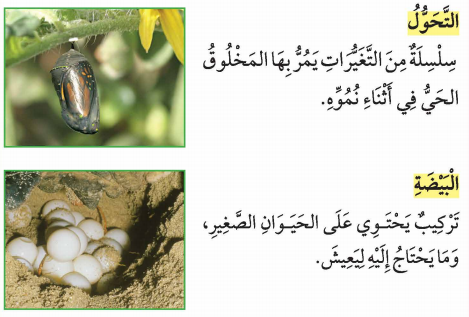 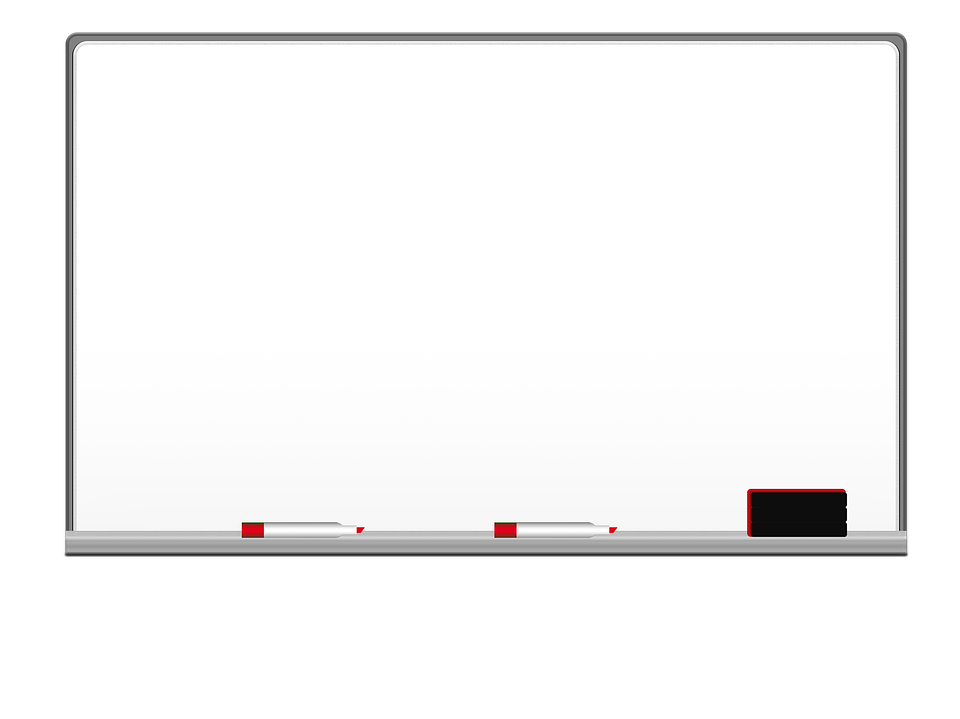 الوحدة الأولى
كتاب الطالب ص 51
الفصل الثاني
دورات حياة النباتات
المخلوقات الحية تنمو وتتغير
الأهداف :
الدرس الأول
* أن يفهم كيفية نمو النباتات وتكاثره .

* أن يتعرف على مراحل دورات حياة أنواع مختلفة من النباتات .
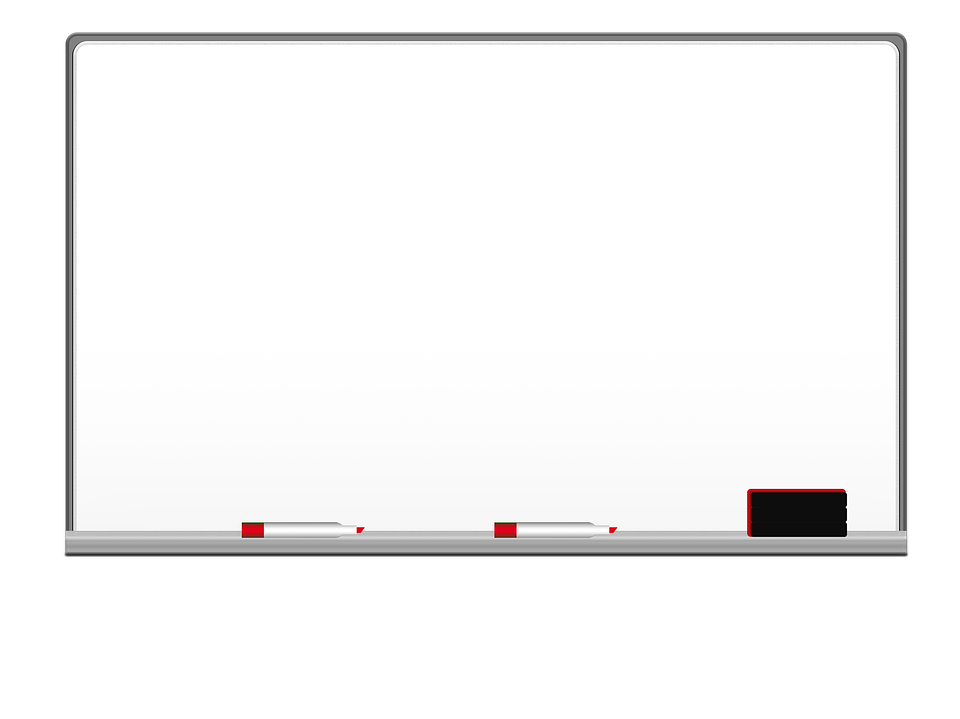 كتاب الطالب ص 52
الوحدة الأولى
دورات حياة النباتات
الفصل الثاني
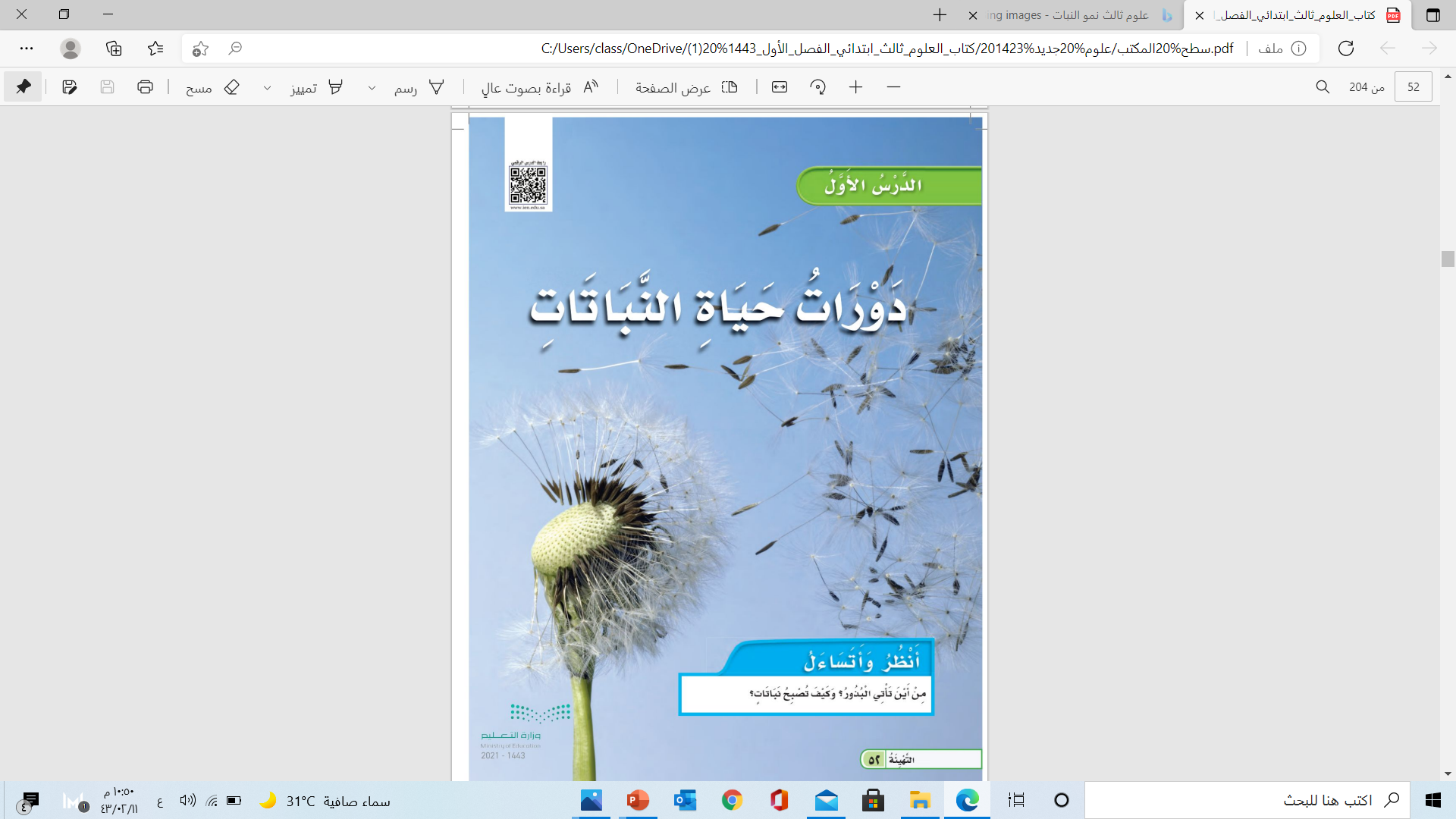 المخلوقات الحية تنمو وتتغير
الدرس الأول
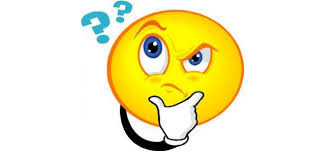 من أين تأتي البذور ؟
تأتي البذور من داخل الزهرة
تنمو البذور من داخل البذرة عند توافر التربة المناسبة و الماء و درجة الحرارة المناسبة فتصبح نباتاً يكوِّن الثمار بعد ذلك
كيف تصبح نباتات ؟
لماذا يتكاثر النبات ؟
يتكاثر النبات لكي ينتج نباتات جديدة
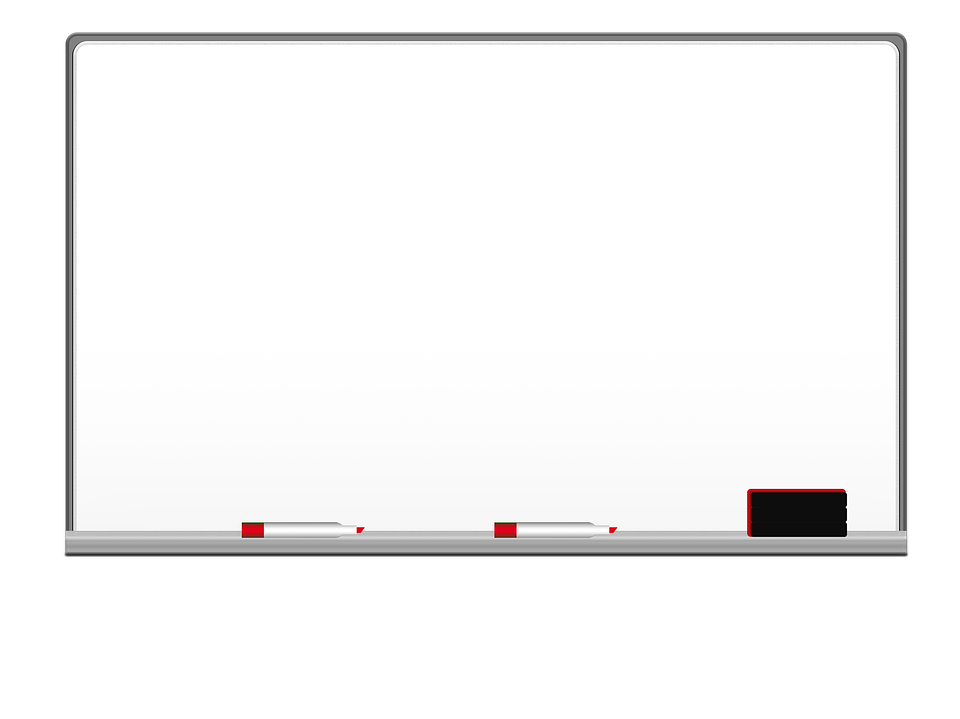 الوحدة الأولى
كتاب الطالب ص 53
دورات حياة النباتات
الفصل الثاني
المخلوقات الحية تنمو وتتغير
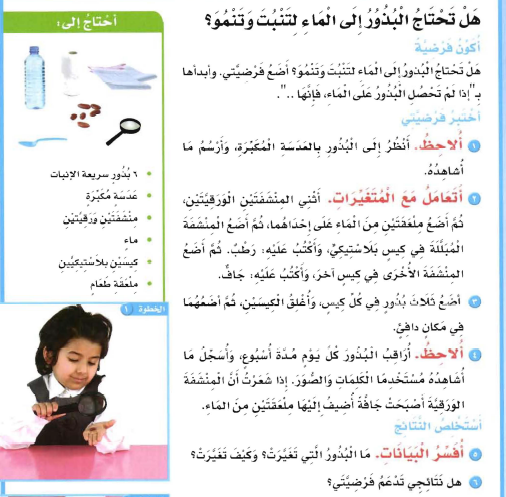 الدرس الأول
هل تحتاج البذور الى الماء لتنبت وتنمو ؟
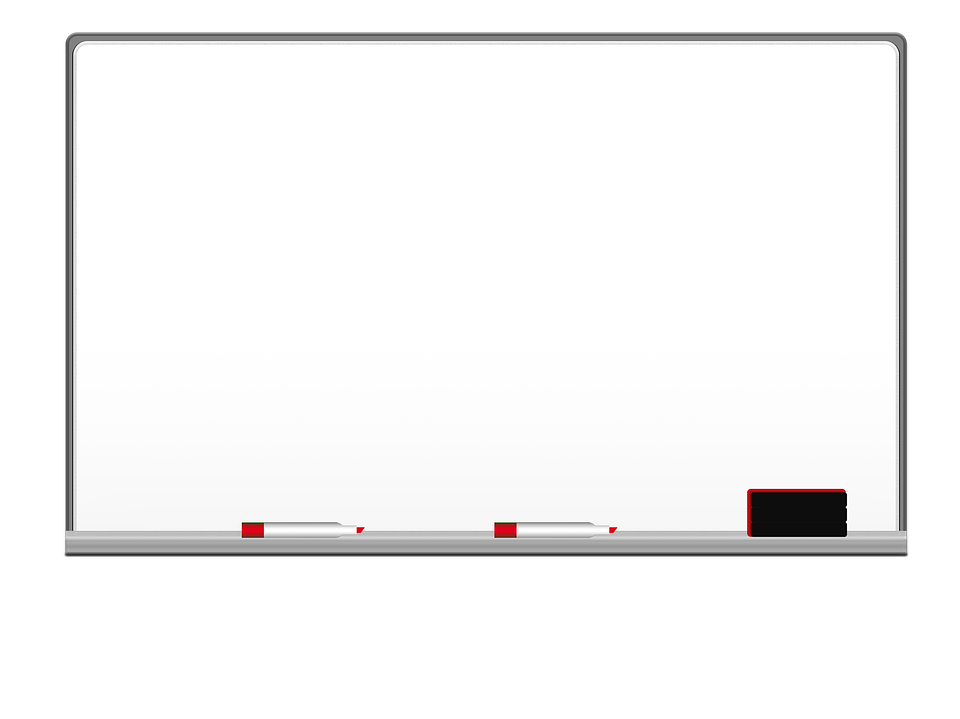 الوحدة الأولى
كتاب الطالب ص 54
دورات حياة النباتات
الفصل الثاني
المخلوقات الحية تنمو وتتغير
مالذي تشاهدينه في الصورة ؟
الدرس الأول
اذكري أنواع أخرى للبذور ؟
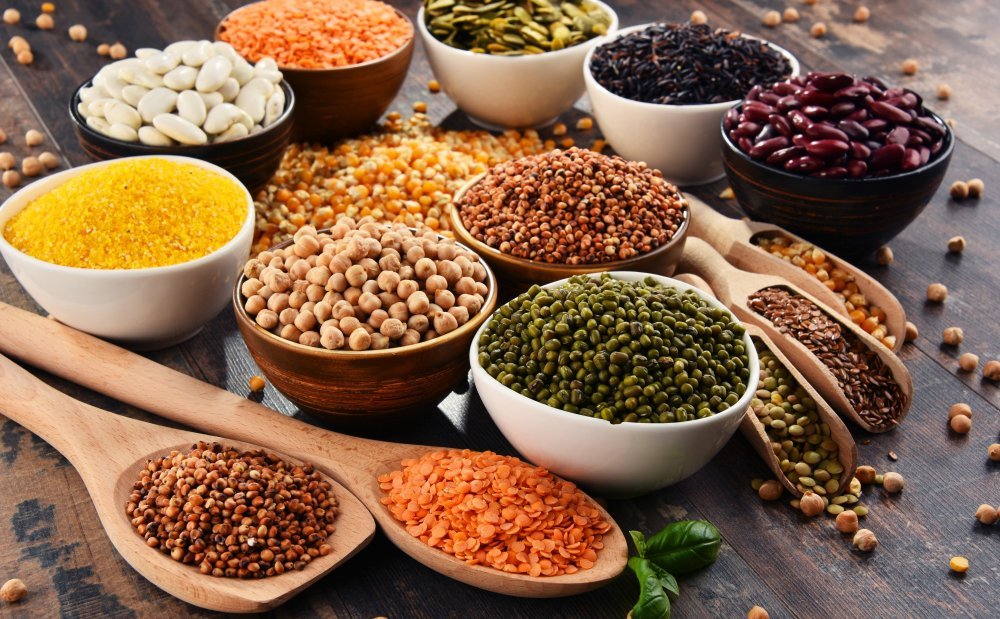 هل تعلم أنك عندما تأكل الذرة أو البازلاء أو الجوز فإنك تأكل بذورا .
للبذور أشكال وحجوم مختلفة فبعضها كبير الحجم كالفاصولياء البيضاء وبعضها صغير كبذور السمسم أو العدس وسواء كان حجمها كبيرا أو صغيرا فإنها جميعا لها نفس الوظيفة.
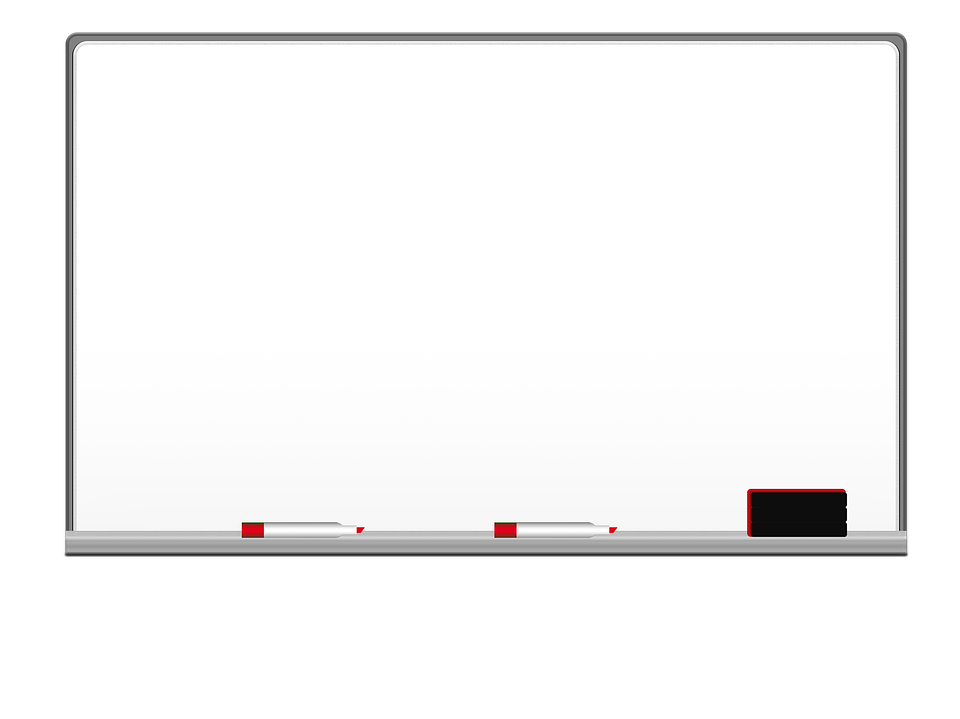 الوحدة الأولى
كتاب الطالب ص 54
الفصل الثاني
دورات حياة النباتات
المخلوقات الحية تنمو وتتغير
الدرس الأول
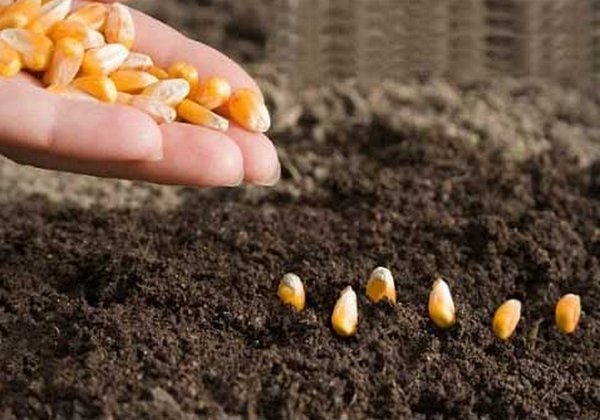 ماذا يحدث عند زراعة البذور ؟
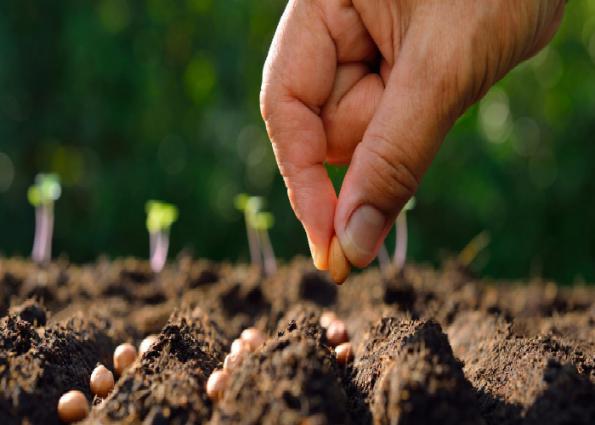 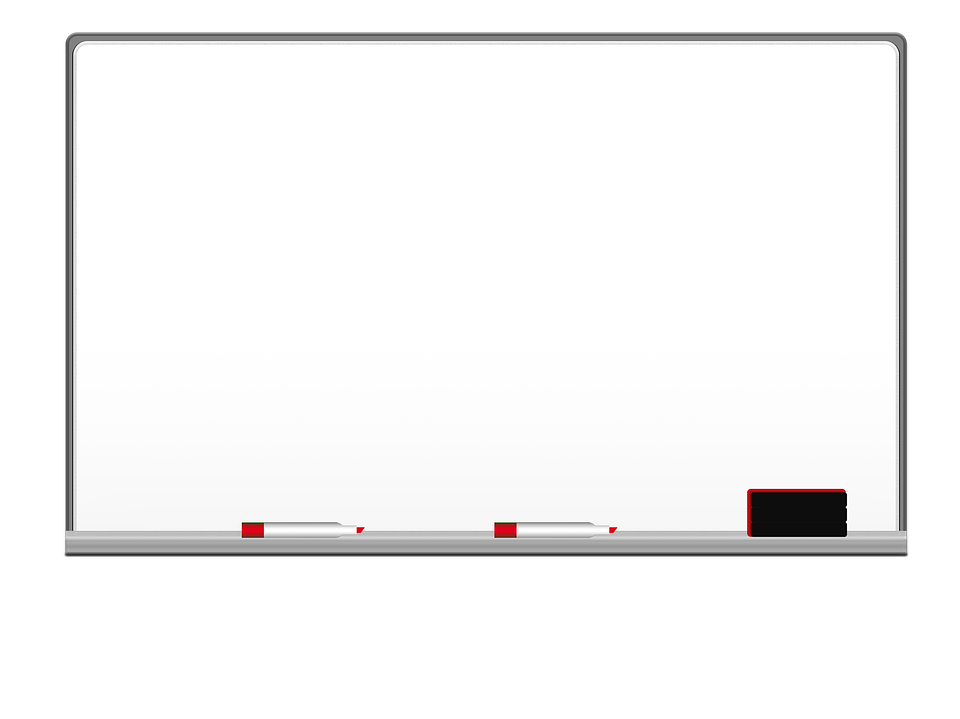 الوحدة الأولى
كتاب الطالب ص 54
دورات حياة النباتات
الفصل الثاني
المخلوقات الحية تنمو وتتغير
الدرس الأول
ماذا يحدث عند زراعة البذور ؟
كتاب الطالب ص 54
الفصل الثاني
الوحدة الأولى
دورات حياة النباتات
المخلوقات الحية تنمو وتتغير
تنمو النباتات وتتكاثر
الدرس الأول
الثمرة
الزهره
البذور
الجنين
تركيب ينمو ويصبح نبات جديد
جزء من النبات يحمل بداخله البذور
جزء من النبات يكون البذور والثمار
جزء صغير داخل البذرة يتغذى عليها
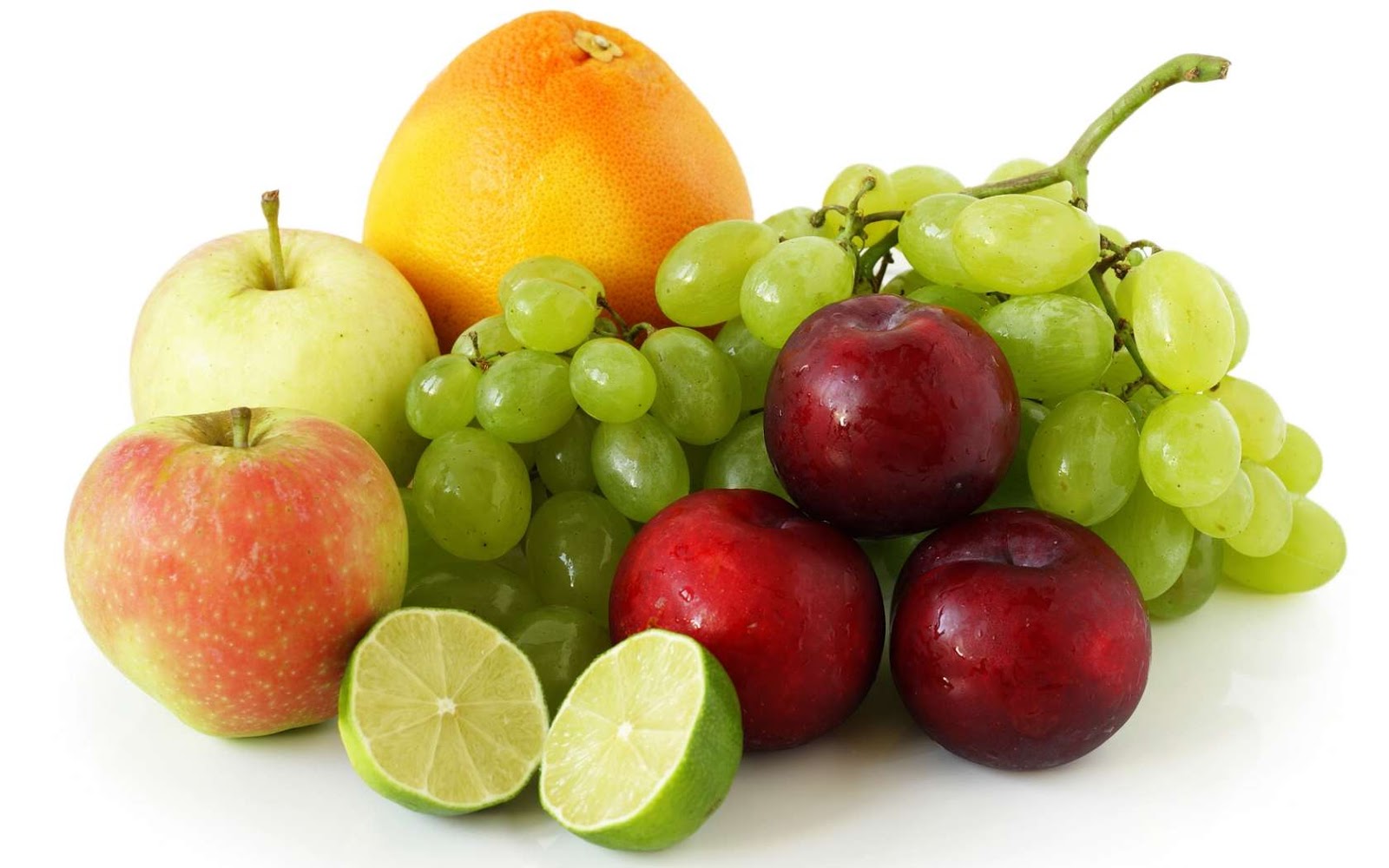 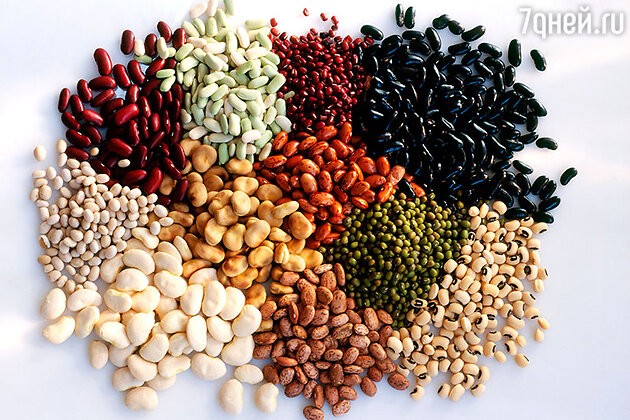 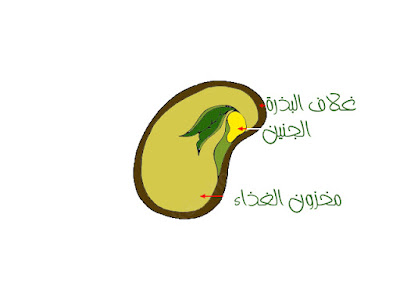 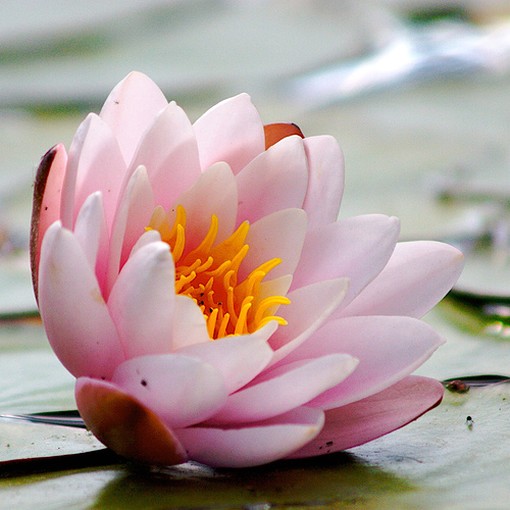 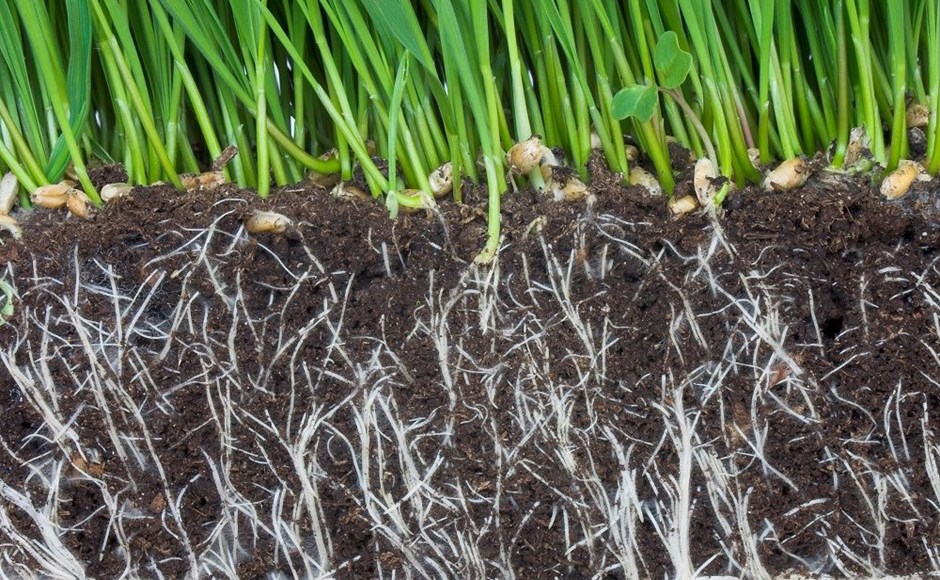 البصل والقمح والشعير
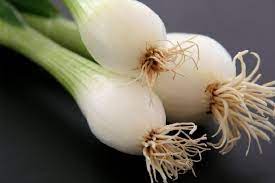 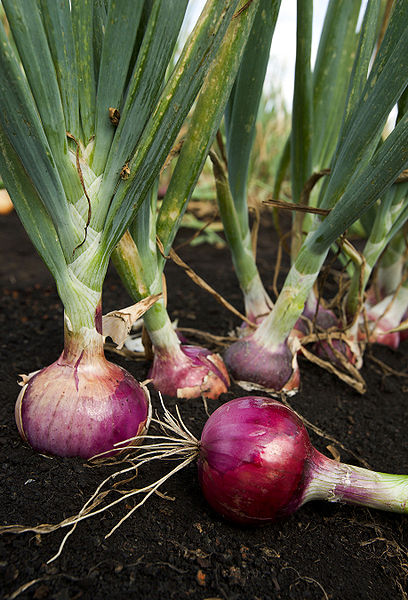 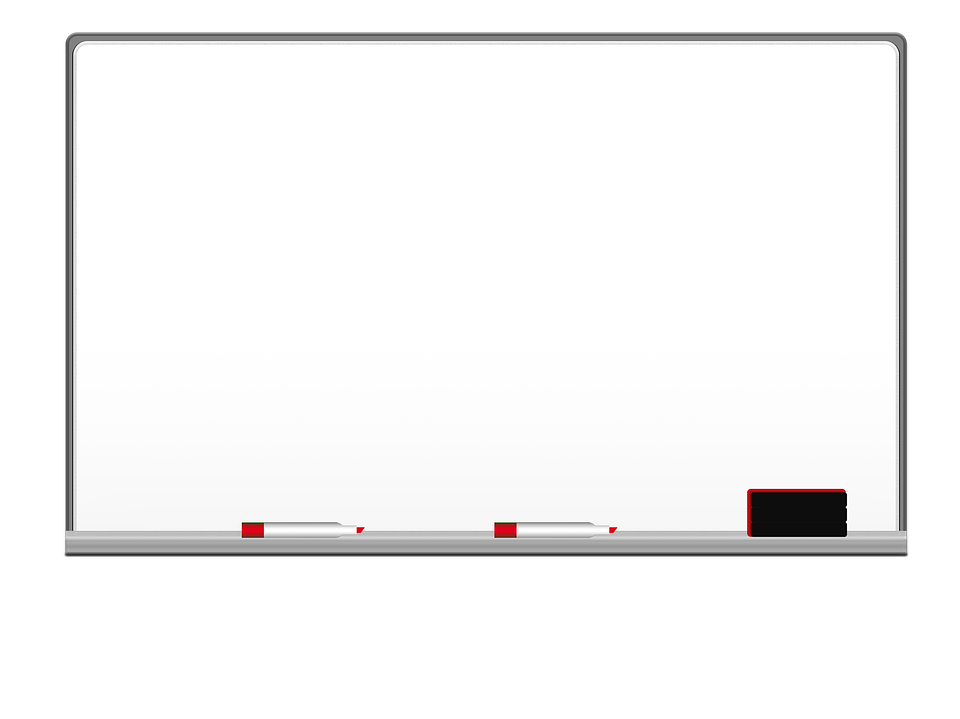 الوحدة الأولى
كتاب الطالب ص 54 - 55
دورات حياة النباتات
الفصل الثاني
المخلوقات الحية تنمو وتتغير
عندما تبدأ البذور في النمو تمتص الماء حتى تنتفخ و تكسر الغلاف الخارجي , فينمو الجنين من البذرة إلى نبتة صغيرة أو شجيرة صغيرة , تنمو فيما بعد إلى نبات كبير أو صغير
الدرس الأول
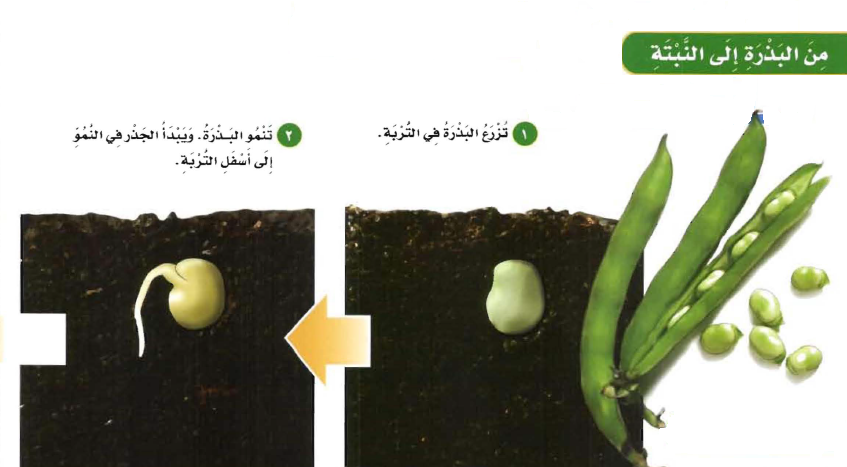 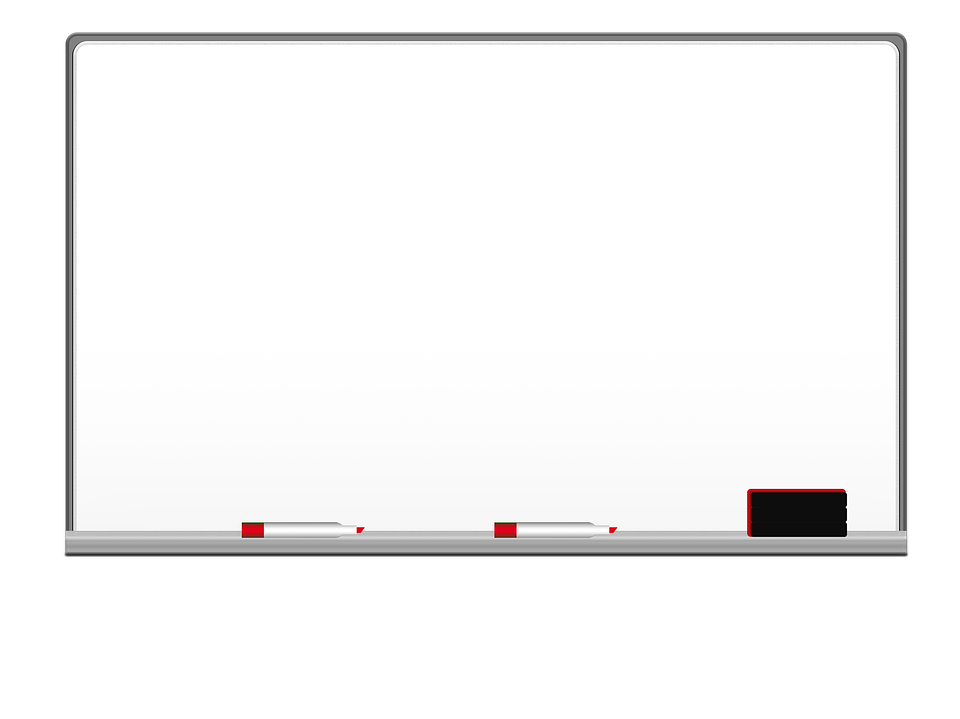 الوحدة الأولى
كتاب الطالب ص 54 - 55
دورات حياة النباتات
الفصل الثاني
المخلوقات الحية تنمو وتتغير
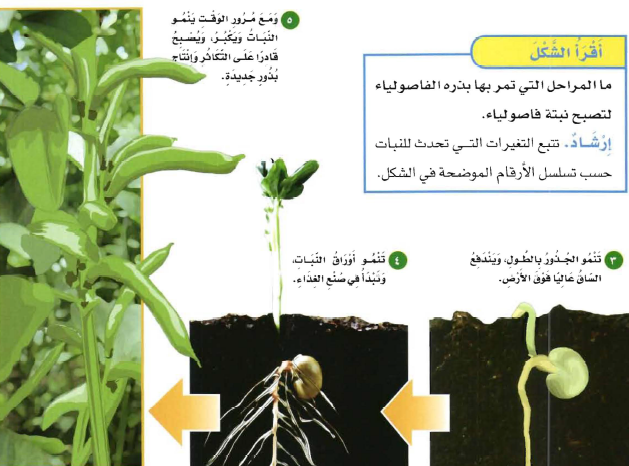 الدرس الأول
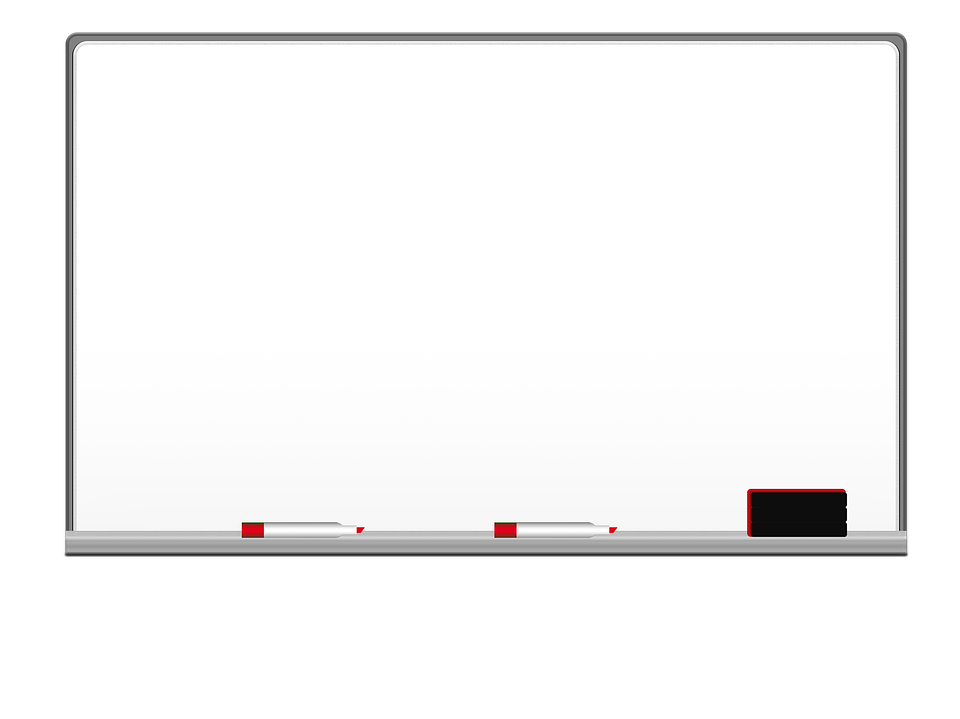 الوحدة الأولى
كتاب الطالب ص 55
دورات حياة النباتات
الفصل الثاني
المخلوقات الحية تنمو وتتغير
ماذا يحدث للبذرة إذا لم تحصل على كمية كافية من الماء ؟
الدرس الأول
تفكير ناقد
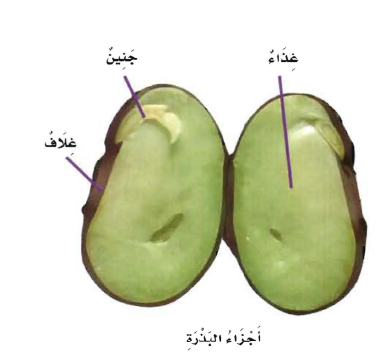 التتابع
ماذا يحدث للبذرة بعد أن تنبت ؟
تنمو إلى بادرة ثم إلى نبتة ناضجة بها ثمار و بداخلها البذور
تتوقّف البذرة عن الإنبات و النموّ
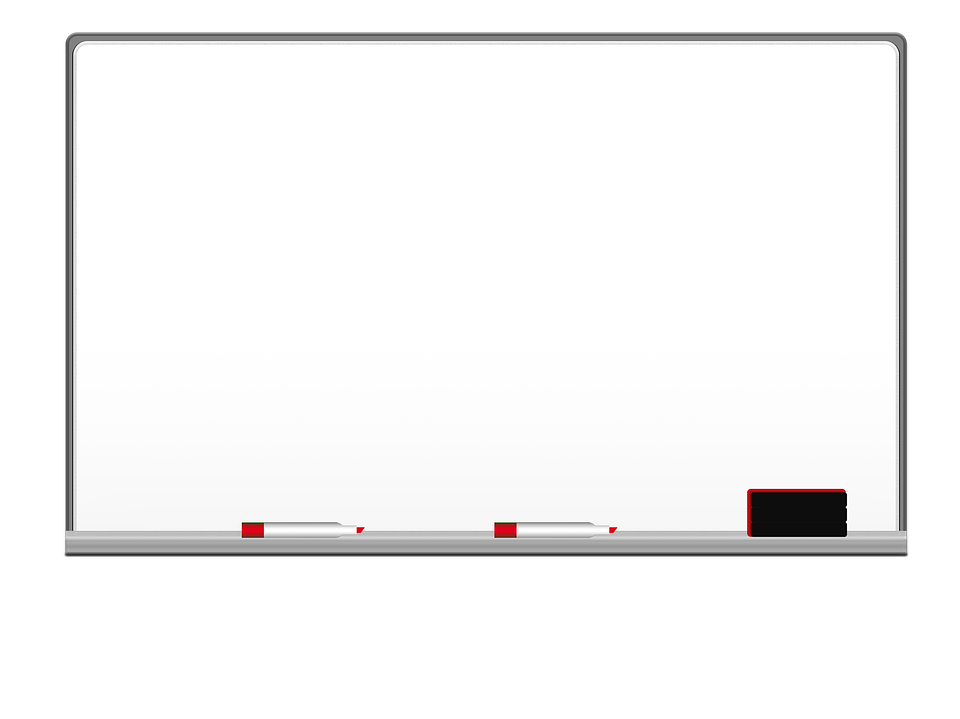 الوحدة الأولى
كتاب الطالب ص 54
دورات حياة النباتات
الفصل الثاني
المخلوقات الحية تنمو وتتغير
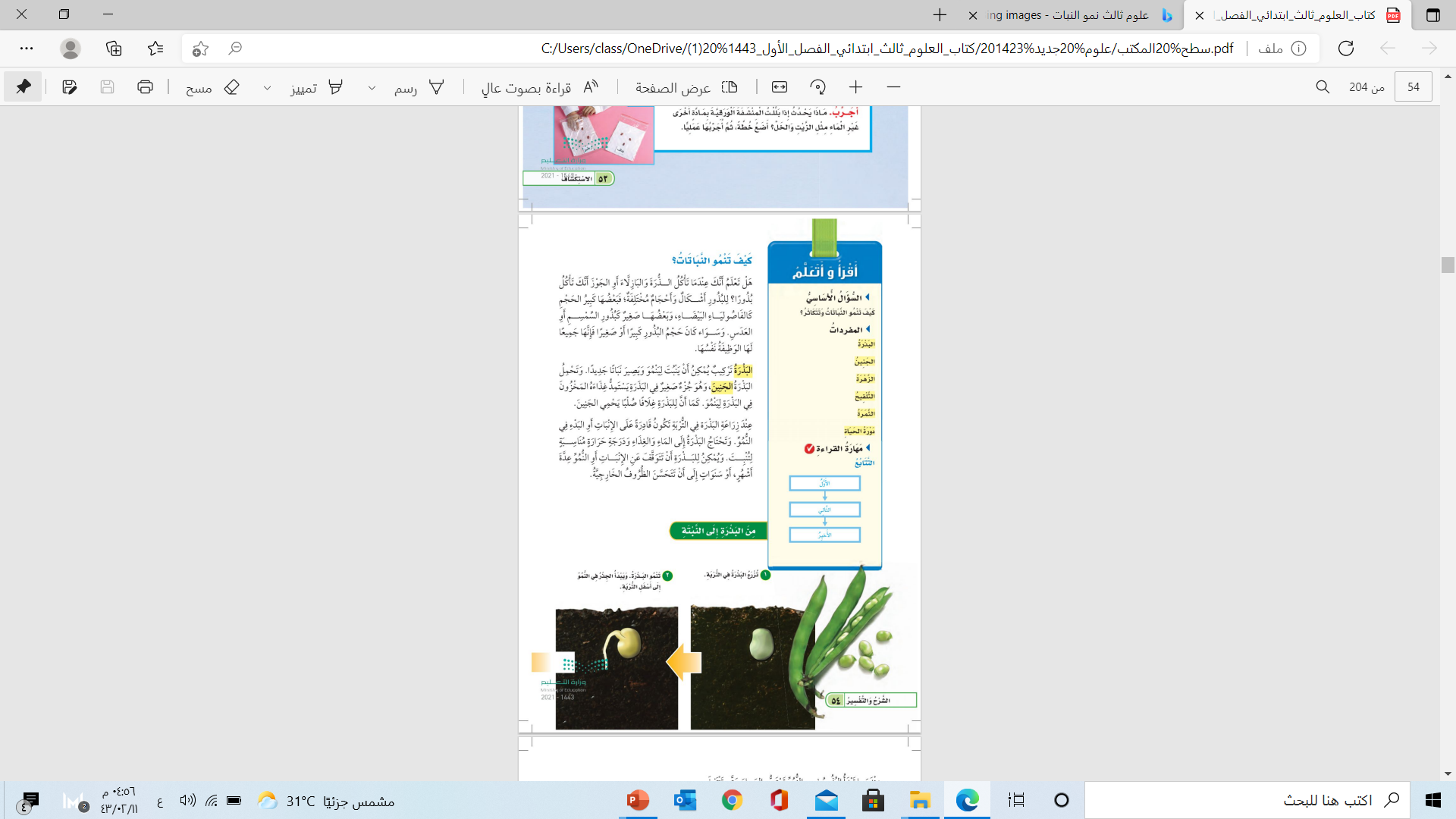 الدرس الأول
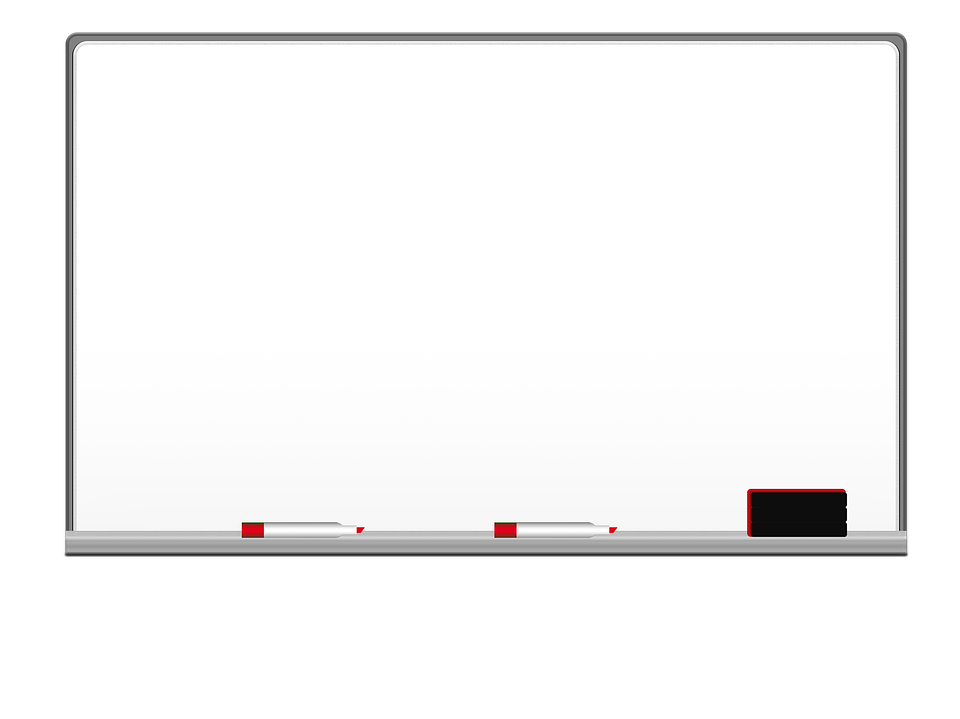 الوحدة الأولى
كتاب الطالب ص 51
الفصل الثاني
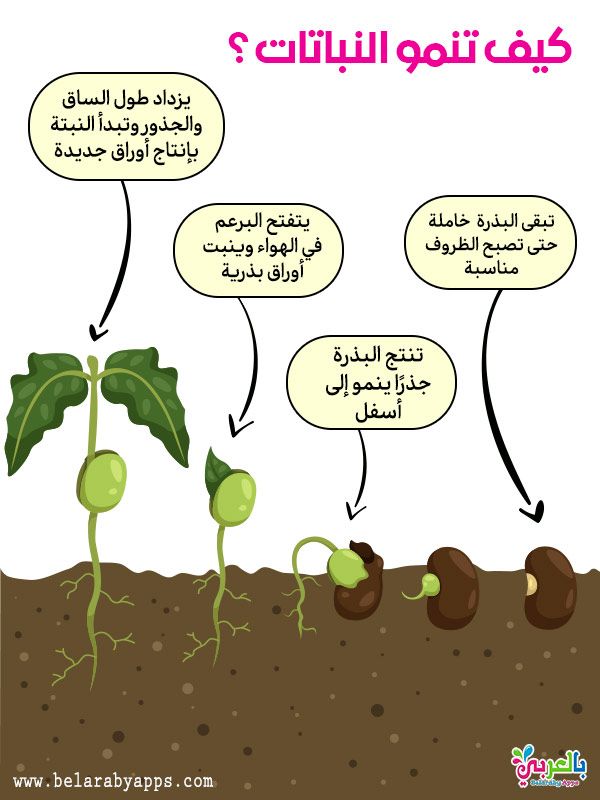 المخلوقات الحية تنمو وتتغير
الدرس الأول
دورات حياة النباتات
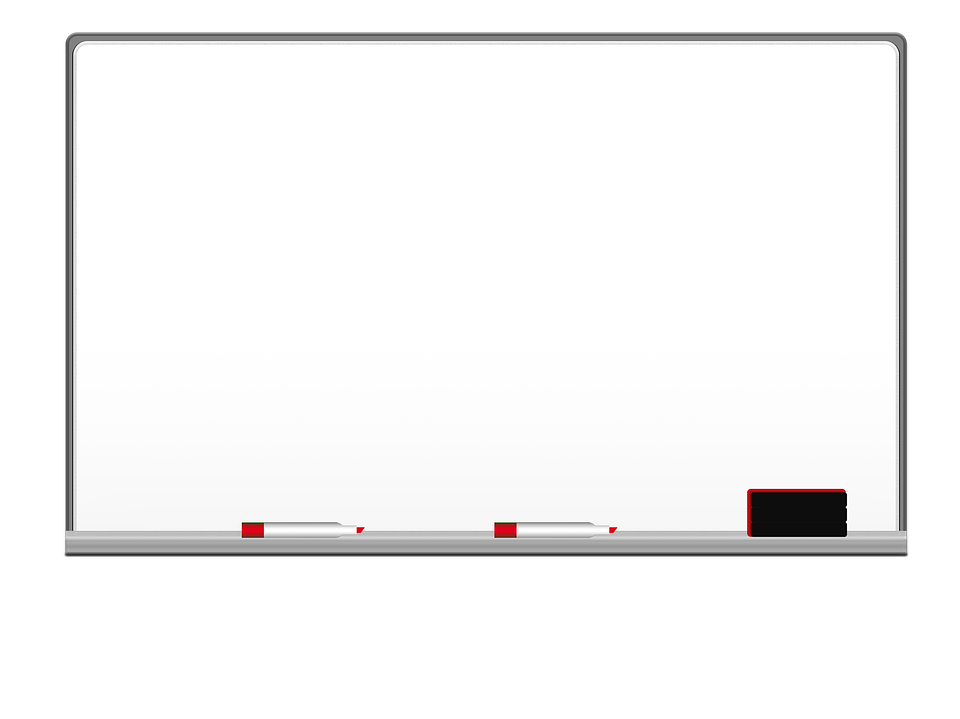 كتاب الطالب ص 56
دورات حياة النباتات
الوحدة الأولى
الفصل الثاني
المخلوقات الحية تنمو وتتغير
الدرس الأول
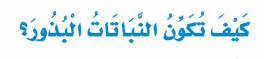 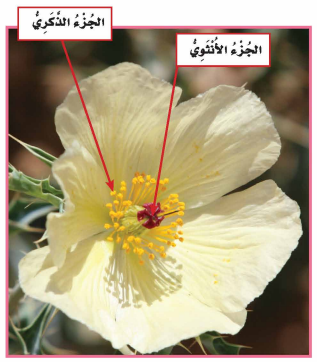 الزهرة تركيب أو جزء من النبات يكوِّن البذور و الثمار أحياناً و النباتات التي يوجد فيها أزهار لتكوين البذور تُسمّى النباتات الزهرية
مما تتكون الزهرة
تحتوي الزهرة على جزأين : ذكري و أنثوي , يُساعدان على تكوين البذور . الجزء الذكري ينتج حبوب اللقاح, أما الجزء الأُنثوي فينتج البويضات
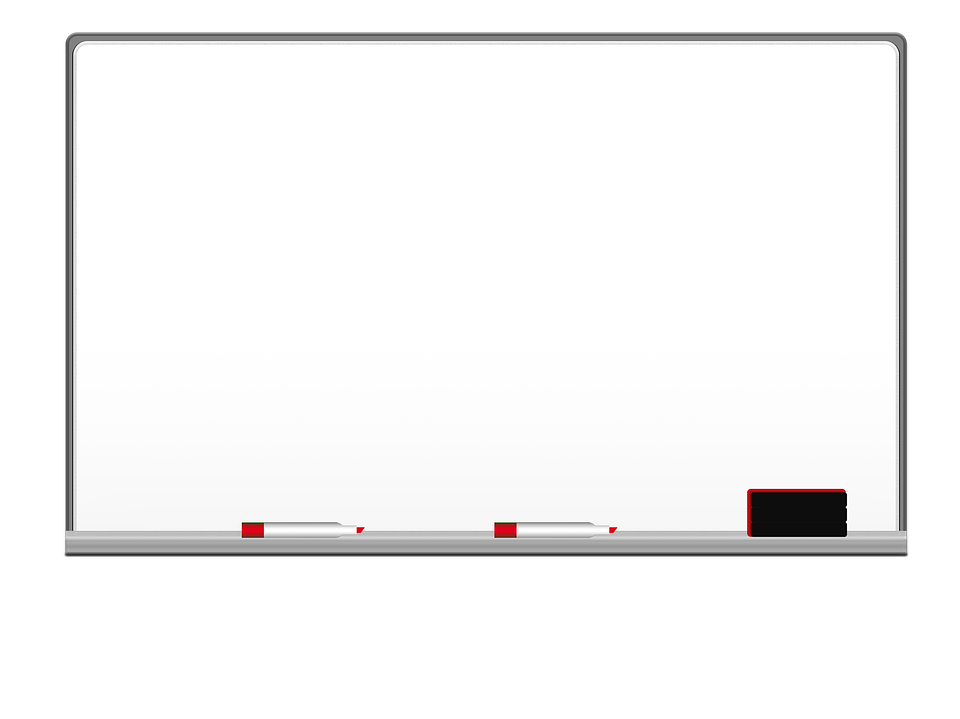 الوحدة الأولى
كتاب الطالب ص 56
دورات حياة النباتات
الفصل الثاني
المخلوقات الحية تنمو وتتغير
الدرس الأول
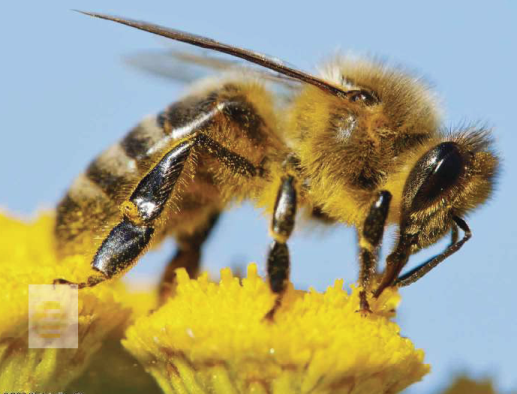 كيف يحدث التلقيح
تنتقل حبوب اللقاح من الجزء الذكري إلى الجزء الأُنثوي في الزهرة نفسها أو من زهرة إلى أُخرى عن طريق الرياح أو الحشرات منها النحل
تحط النحلة على الزهرة لتمتص رحيقها فتعلق بها حبوب اللقاح .
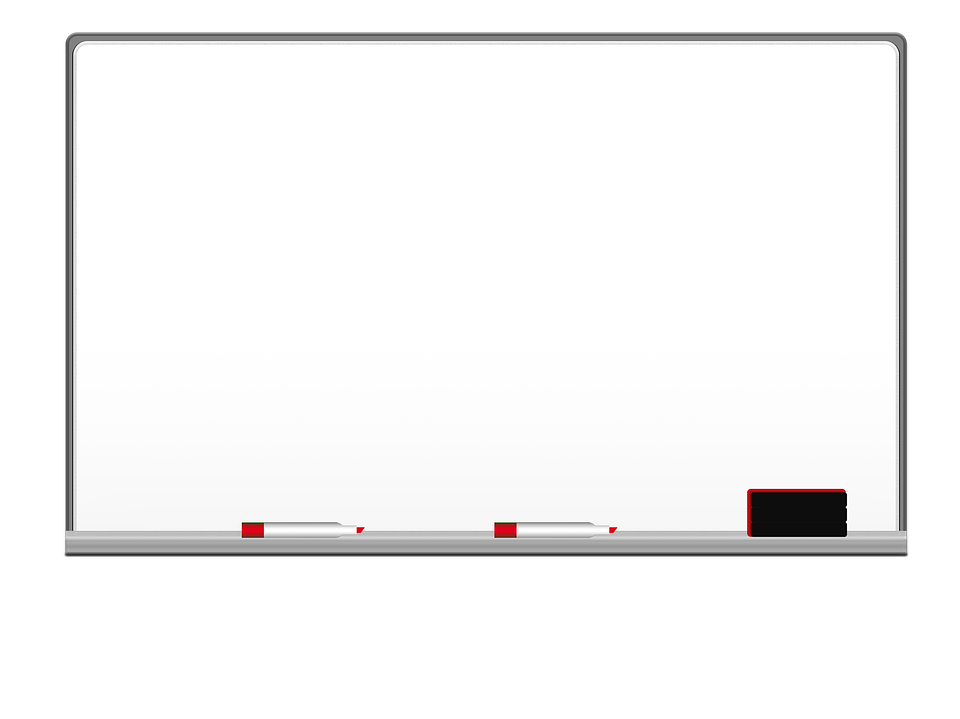 الوحدة الأولى
كتاب الطالب ص56
الفصل الثاني
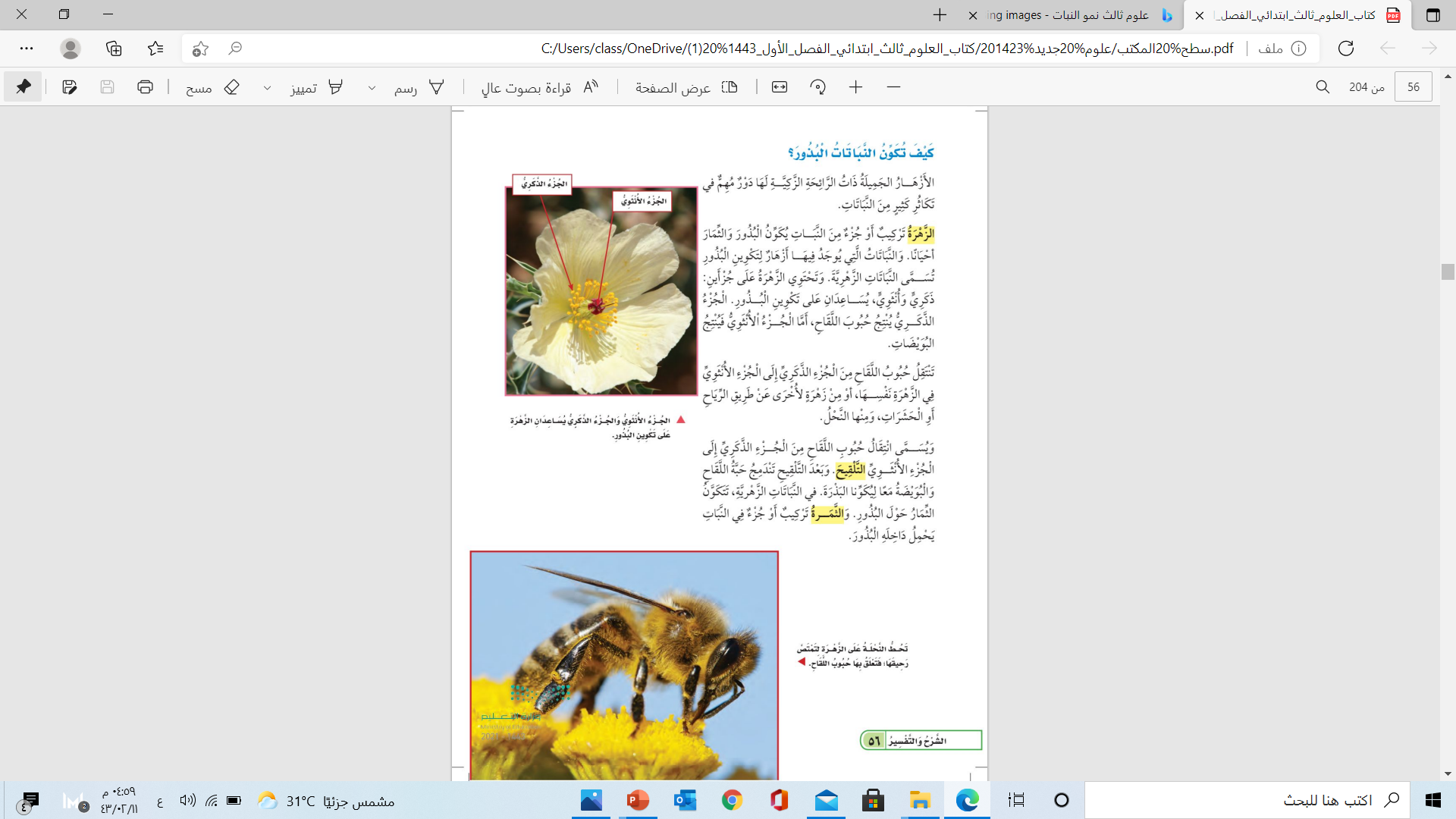 المخلوقات الحية تنمو وتتغير
الدرس الأول
دورات حياة النباتات
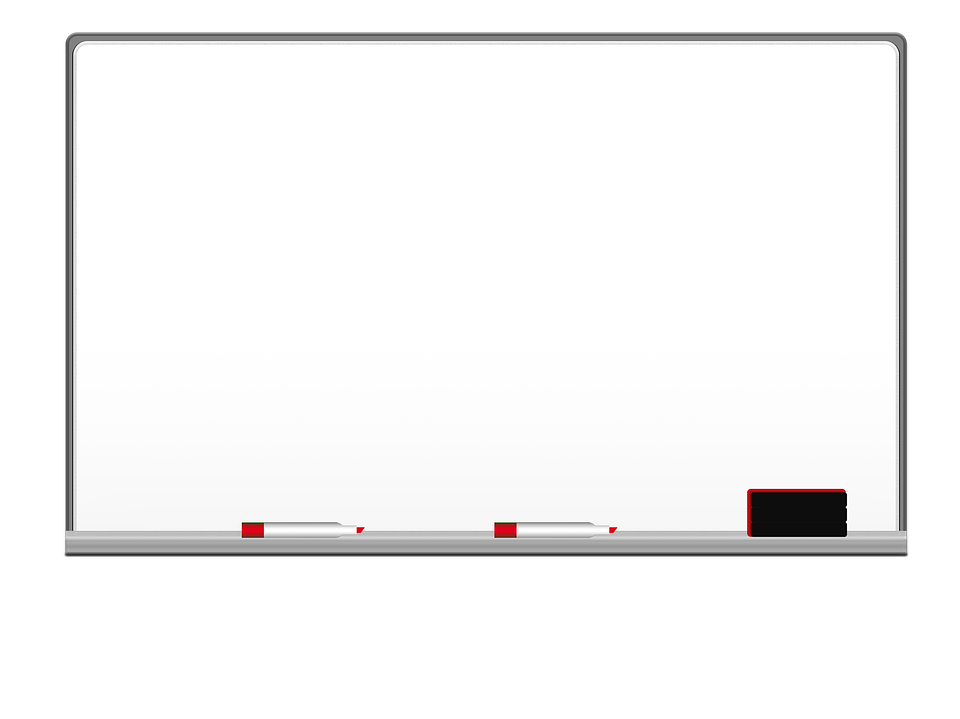 الوحدة الأولى
كتاب الطالب ص 57
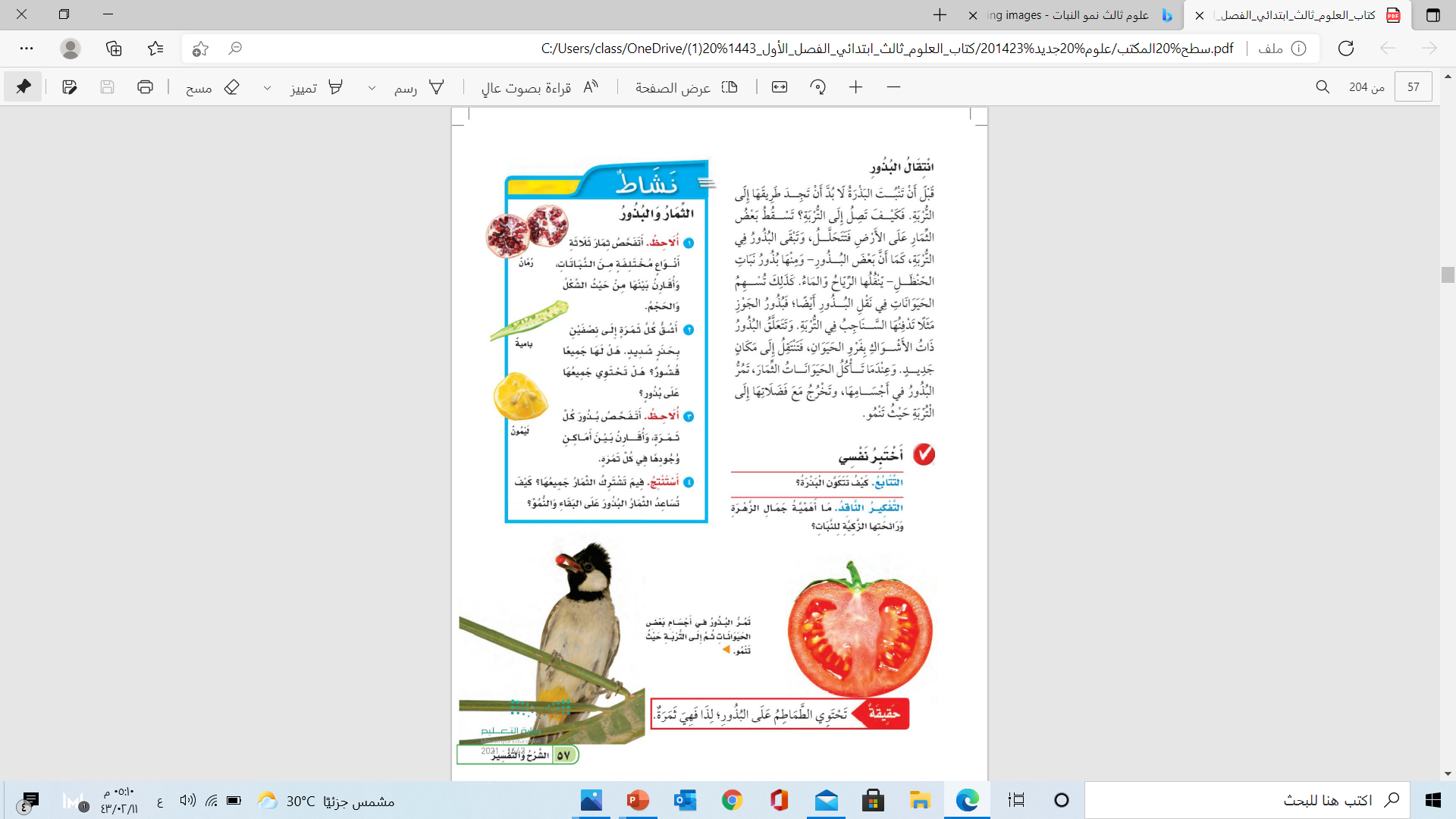 الفصل الثاني
المخلوقات الحية تنمو وتتغير
الدرس الأول
دورات حياة النباتات
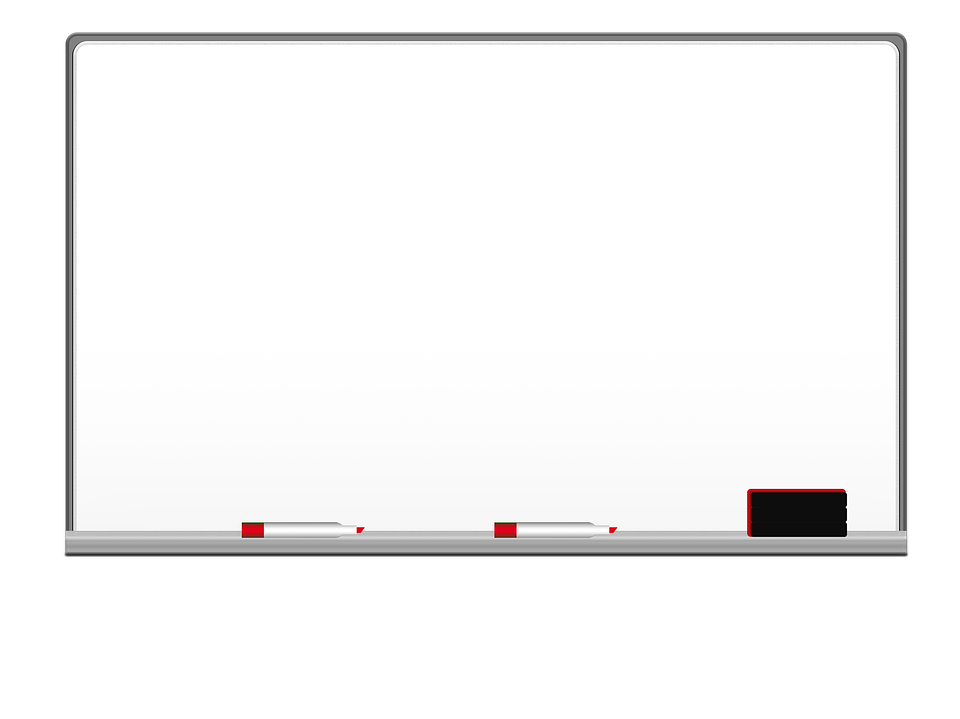 الوحدة الأولى
كتاب الطالب ص 58
دورات حياة النباتات
الفصل الثاني
المخلوقات الحية تنمو وتتغير
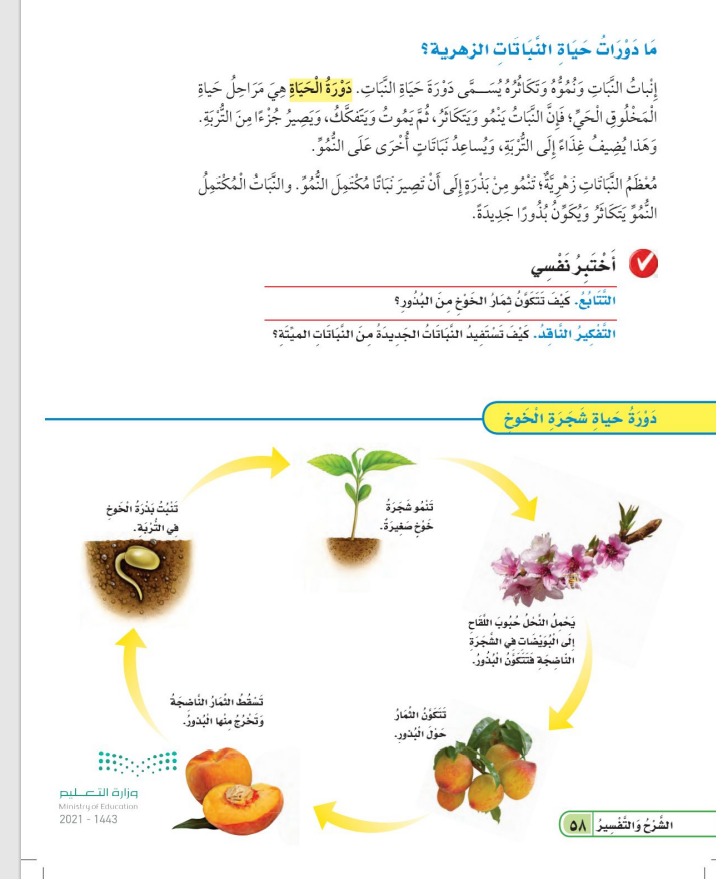 الدرس الأول
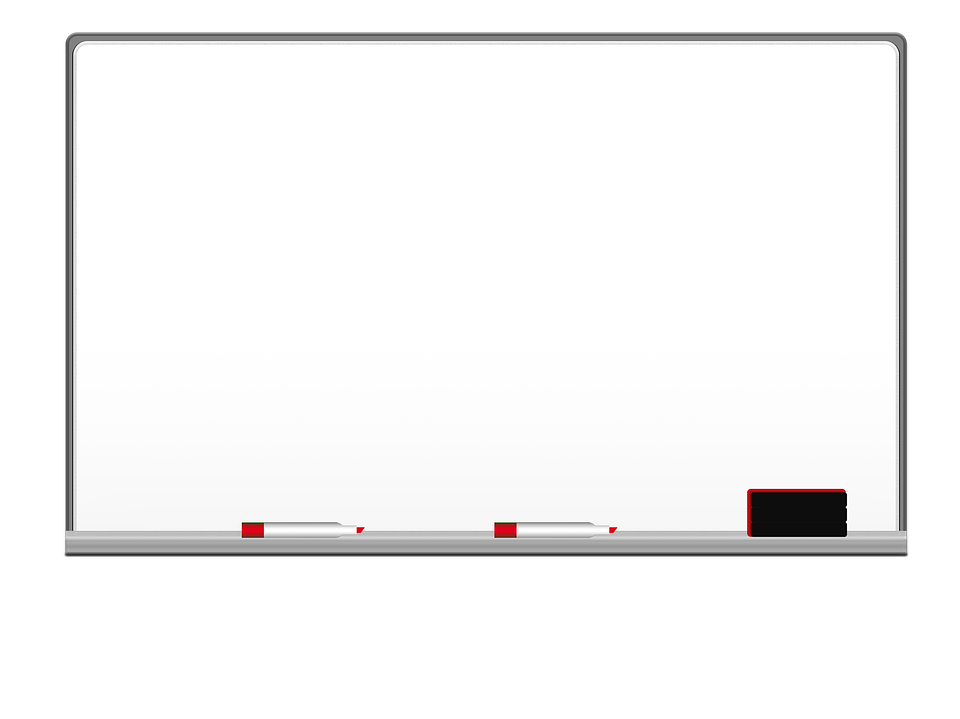 الوحدة الأولى
كتاب الطالب ص 58
دورات حياة النباتات
الفصل الثاني
المخلوقات الحية تنمو وتتغير
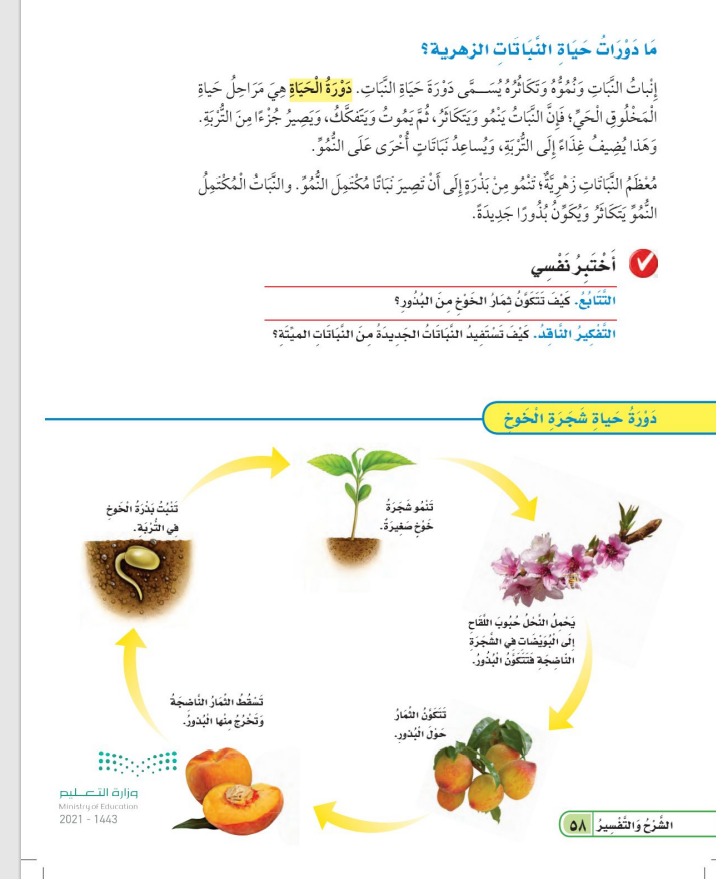 الدرس الأول
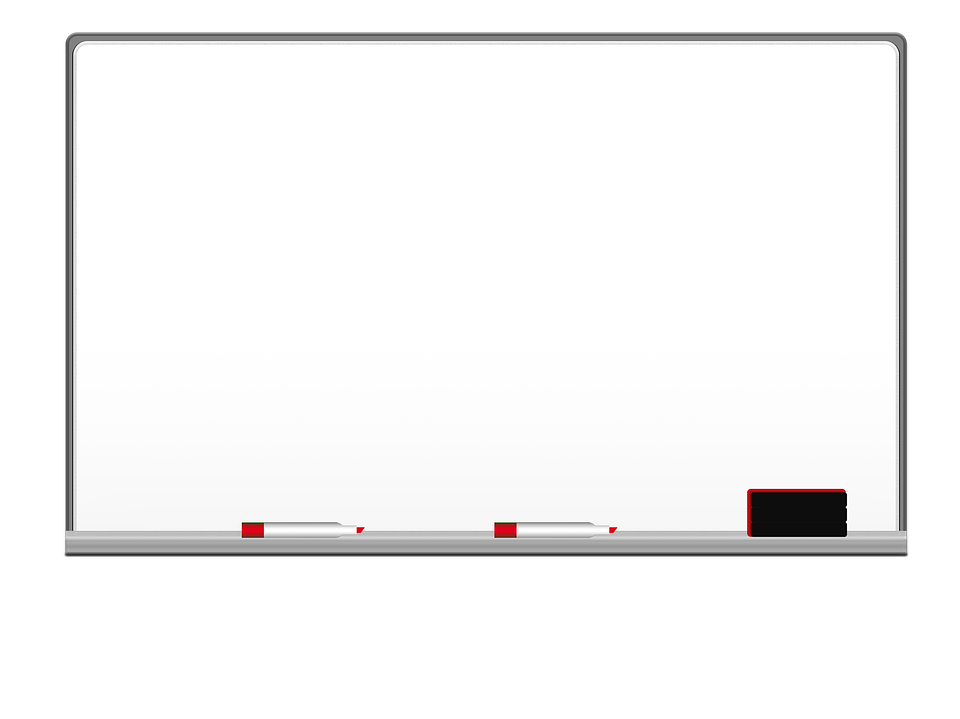 الوحدة الأولى
كتاب الطالب ص 54
الفصل الثاني
دورات حياة النباتات
المخلوقات الحية تنمو وتتغير
كيف تنمو النباتات؟
الدرس الأول
هل تعلم أنك عندما تأكل الذرة أو البازلاء أو الجوز فإنك تأكل بذورا؟للبذور أشكال وحجوم مختلفة فبعضها كبير الحجم كالفاصولياء 
البيضاء وبعضها صغير كبذور السمسم أو العدس وسواء كان حجمها كبيرا أو صغيرا فإنها جميعا لها نفس الوظيفة. ماهي البذرة؟ البذرة تركيب يمكن ان ينمو ويصير نباتا جديدا.وتحمل البذرة الجنين“ماهو الجنين؟ وهو جزء صغير في النبات يستمد غذاؤه المخزون في البذرة لينمو. كما أن للبذرة غلاف صلب يحمي الجنين.عند زراعة البذرة في التربة تكون قادرة على الإنبات أو البدء في النمو وتحتاج البذرة 
للماء والغذاء ودرجة حرارة مناسبة لتنبت.ويمكن للبذرة أن تتوقف عن الإنبات أو النمو عدة أشهر أو سنوات إلى أن تتحسن 
الظروف الخارجية.